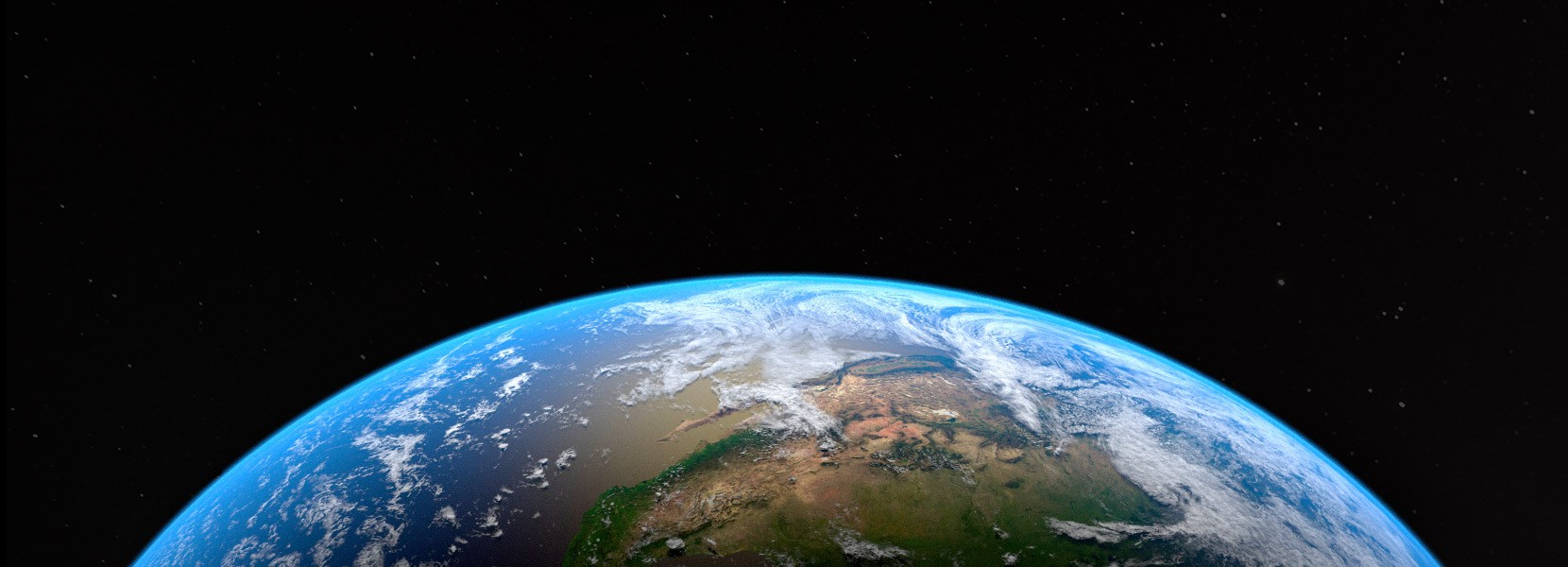 Earth
help
Let’s
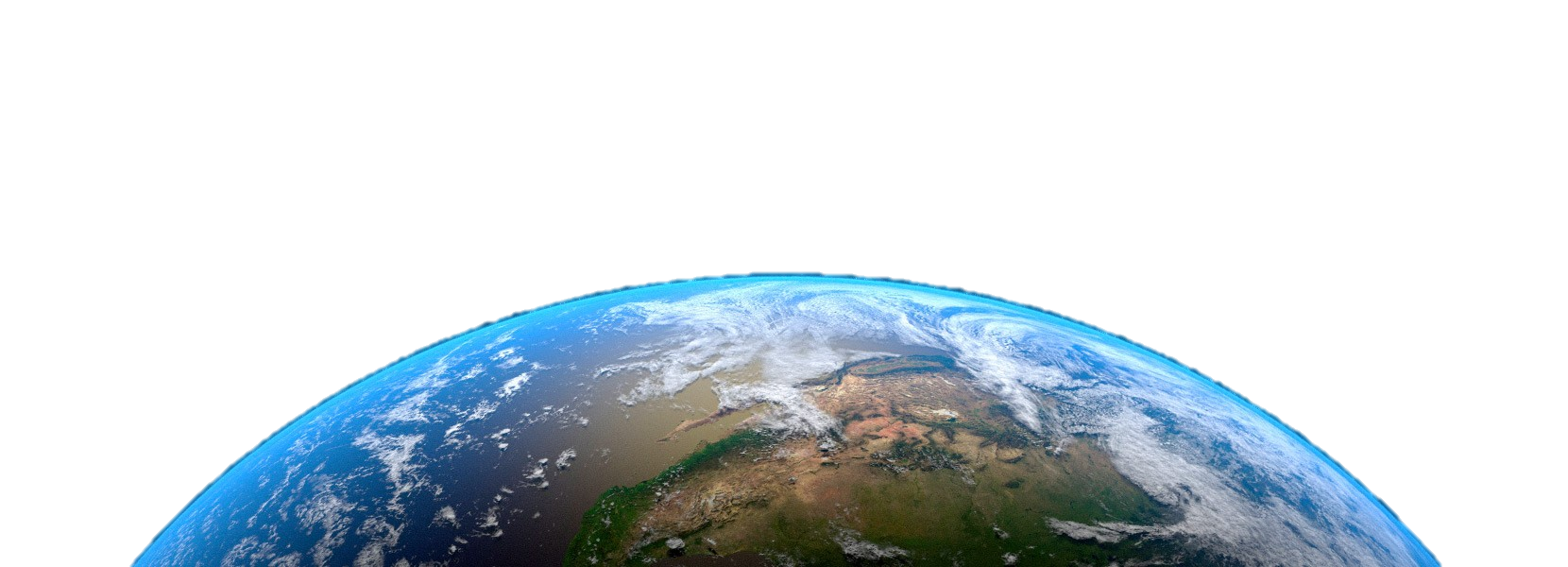 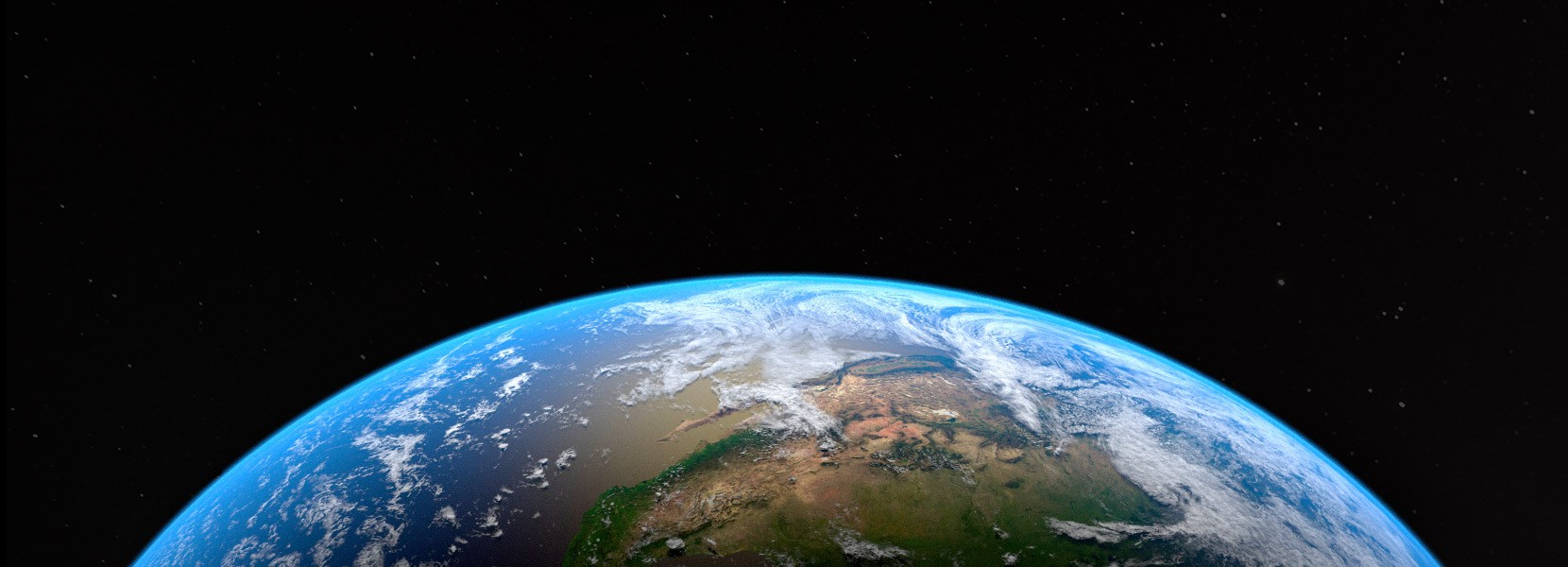 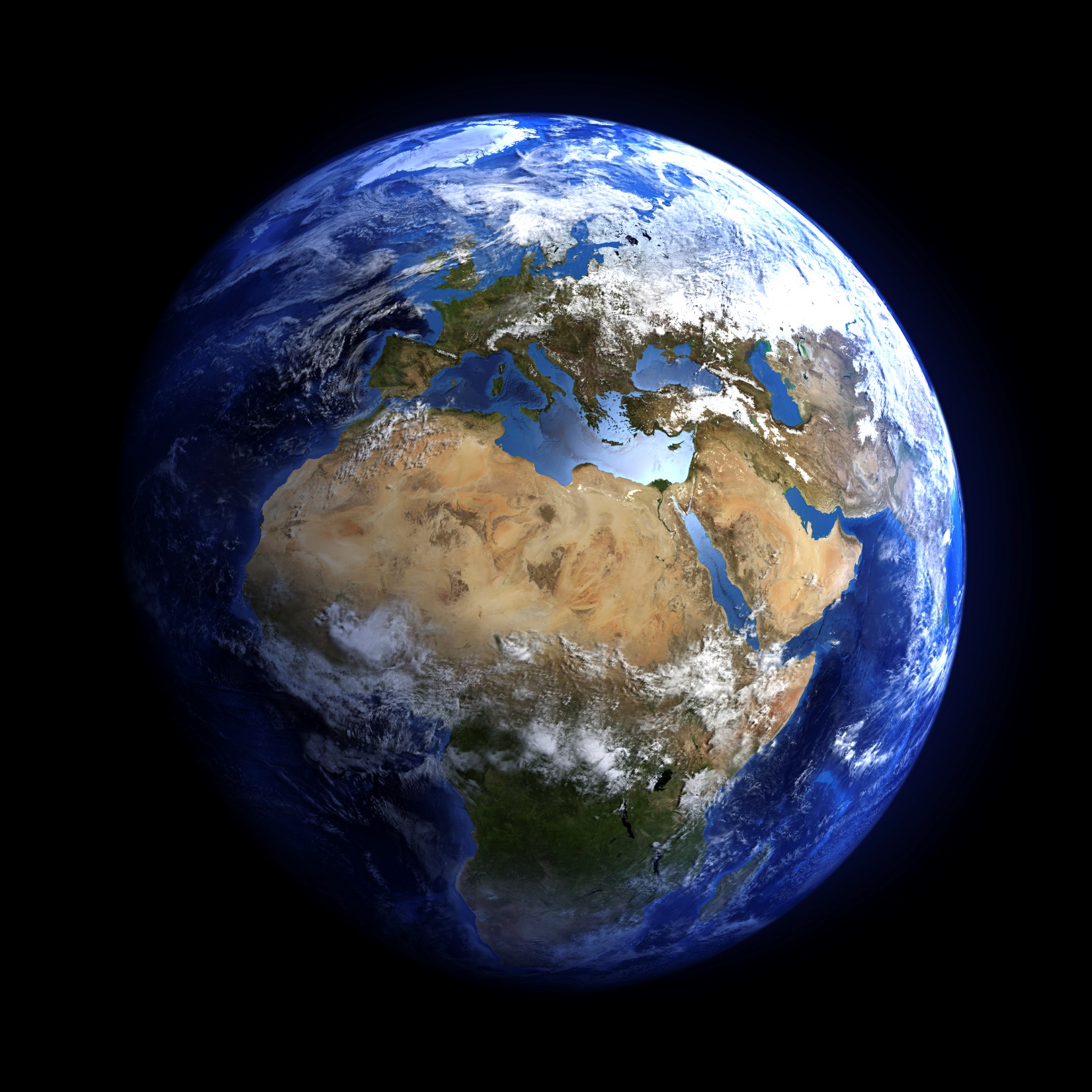 This is Earth.
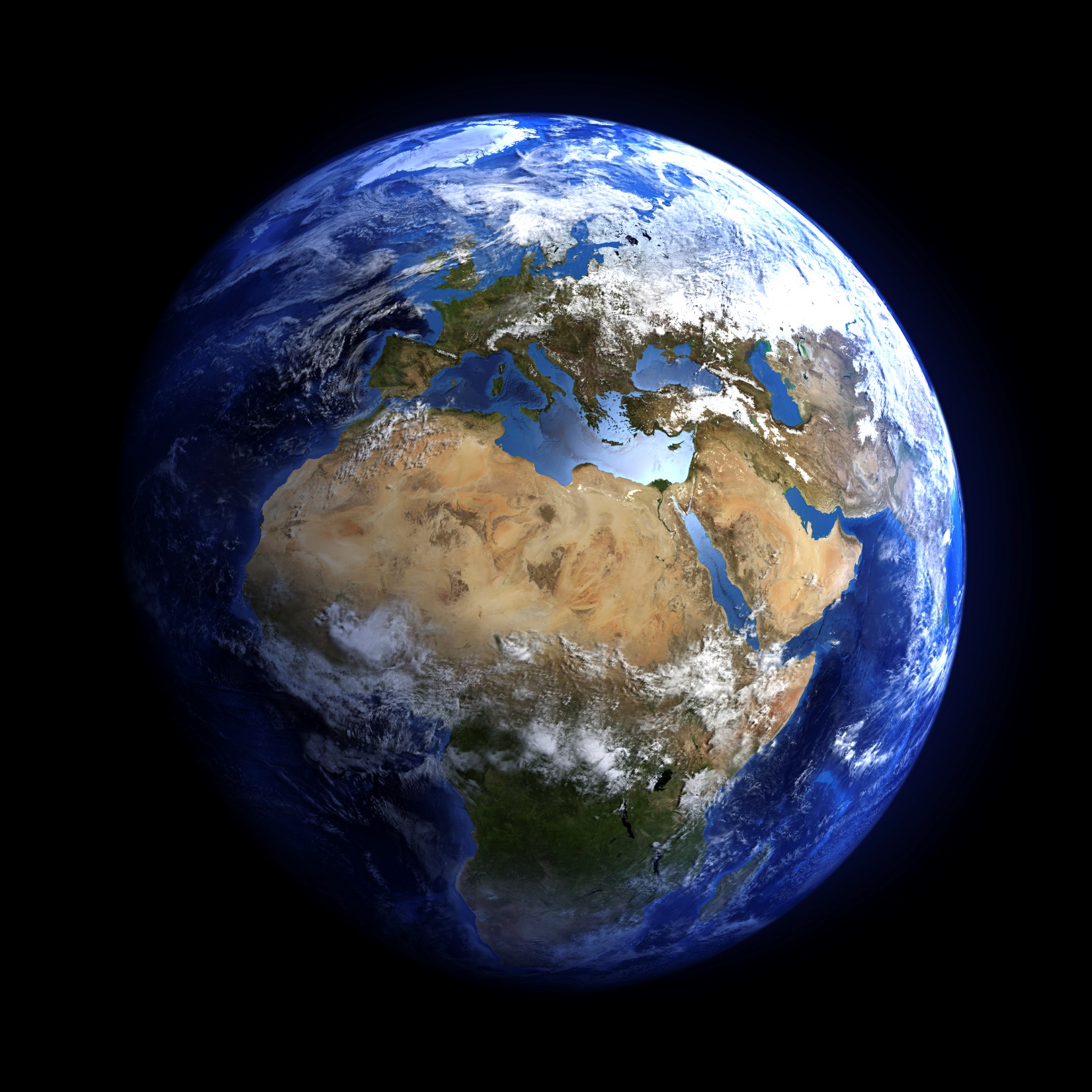 This
_____ is Earth.
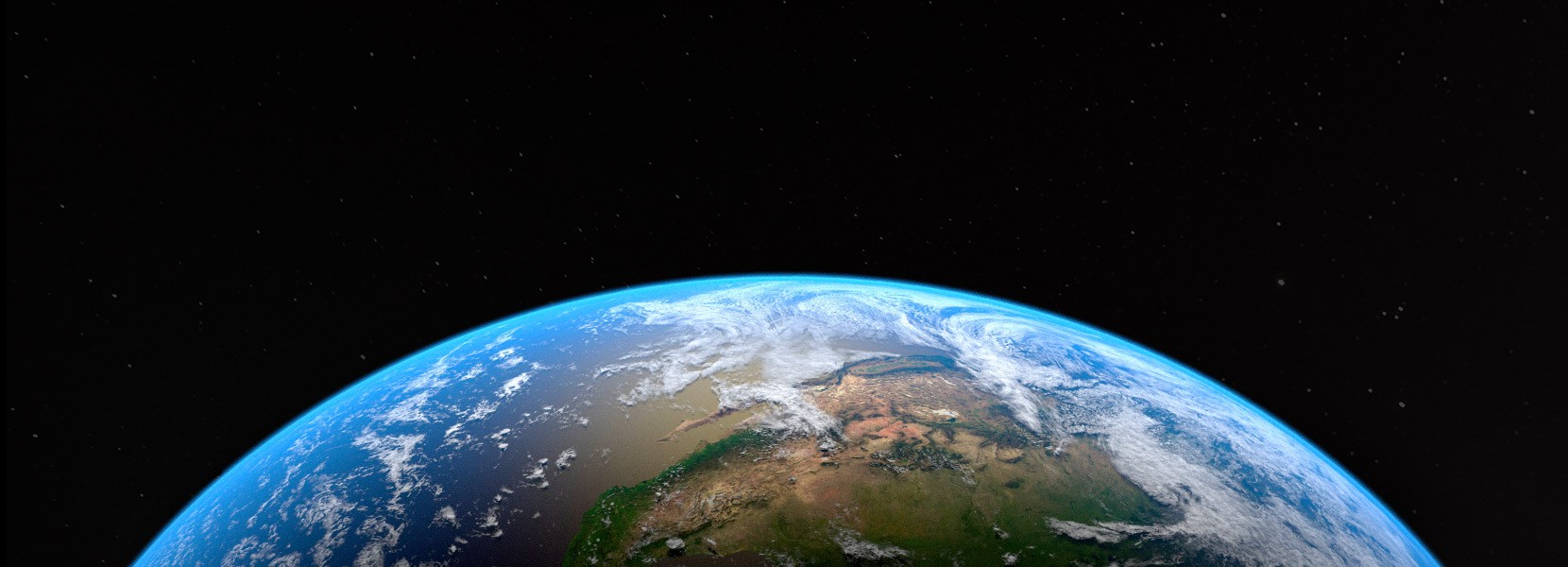 Who lives on Earth?
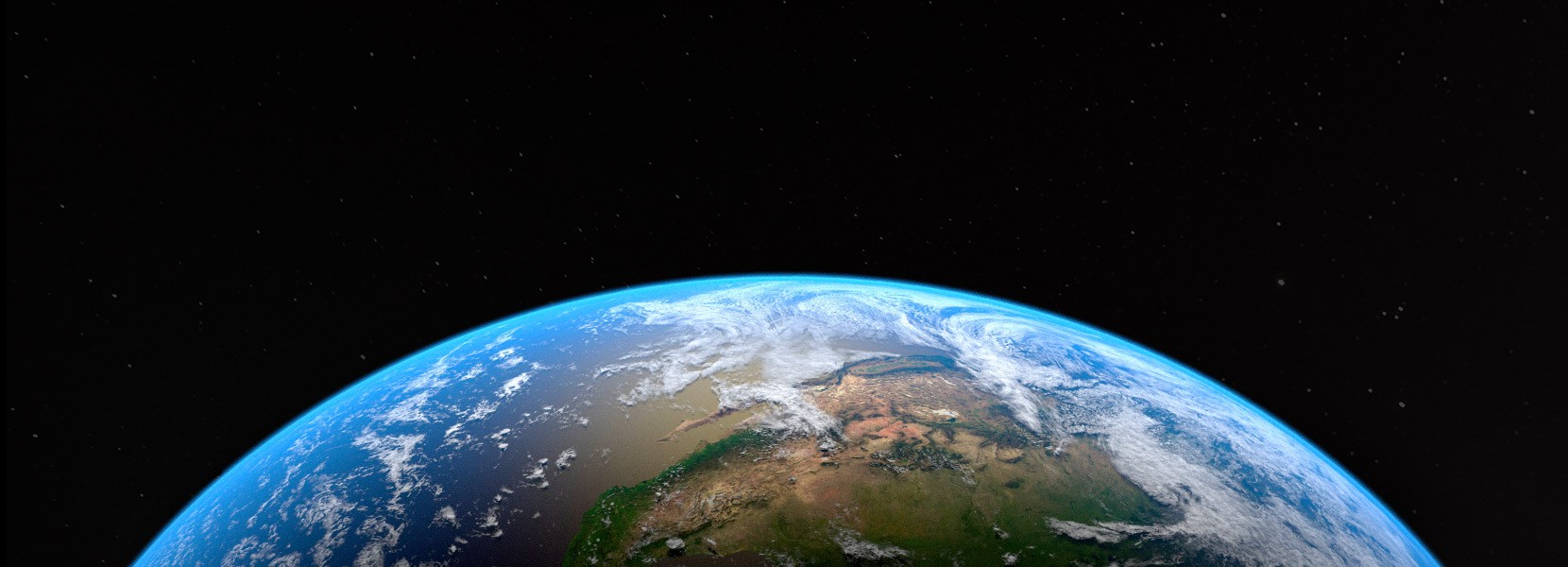 Animals
People
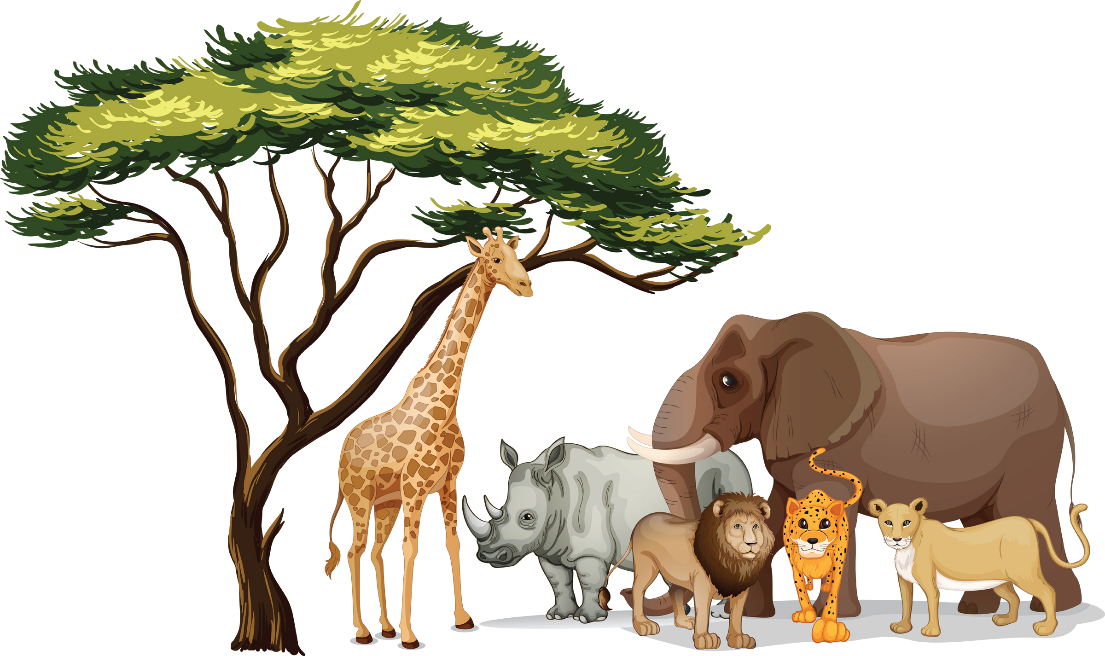 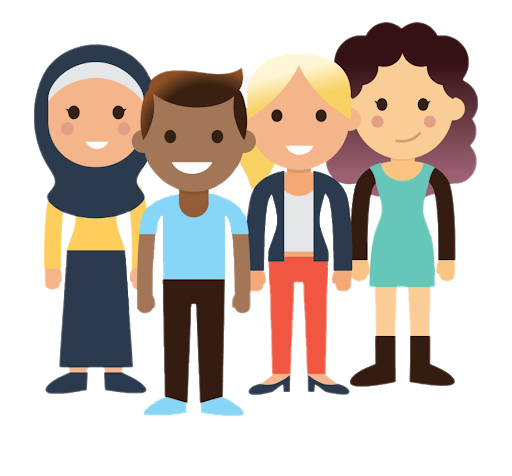 What is this?
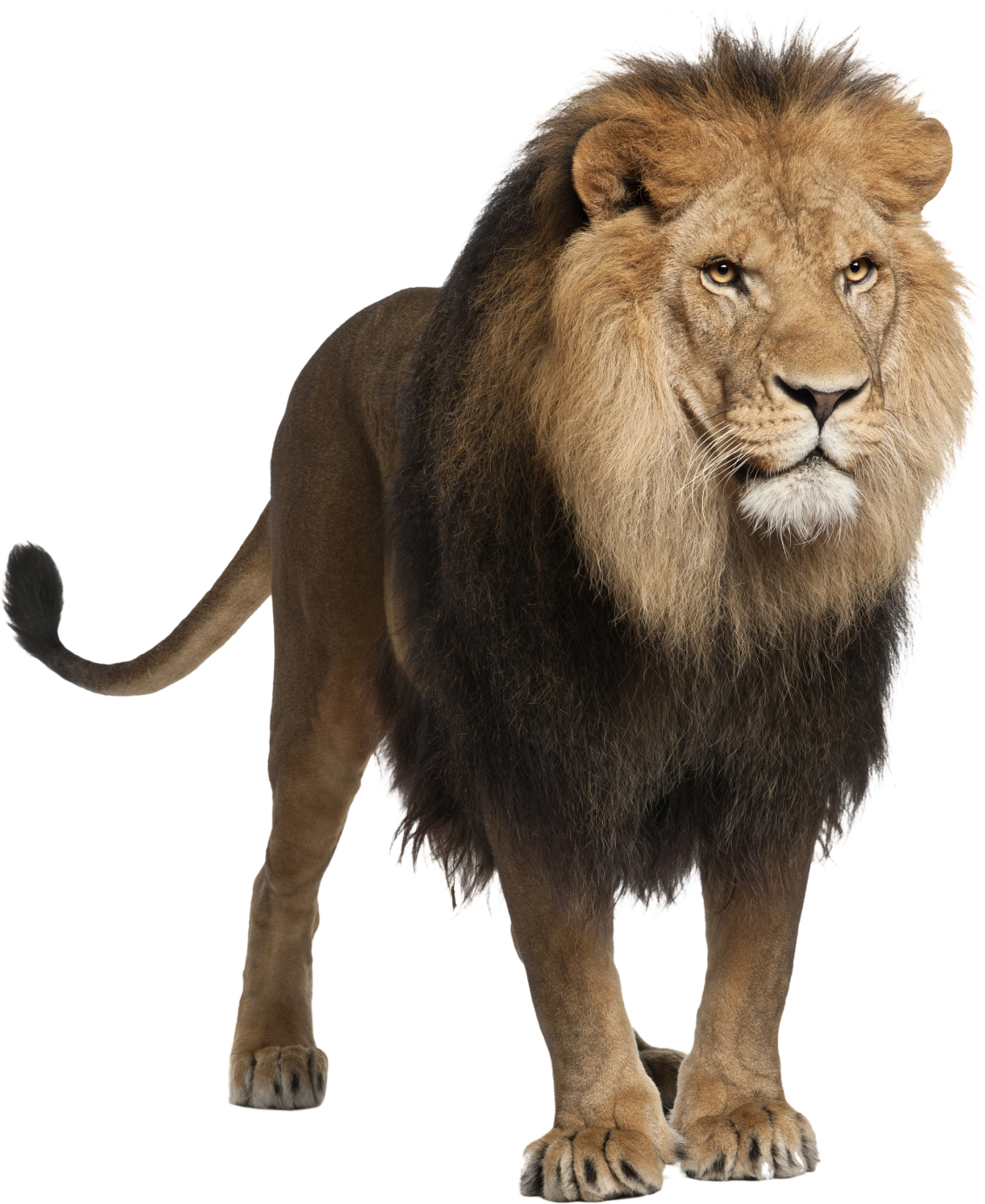 This is a lion.
What is this?
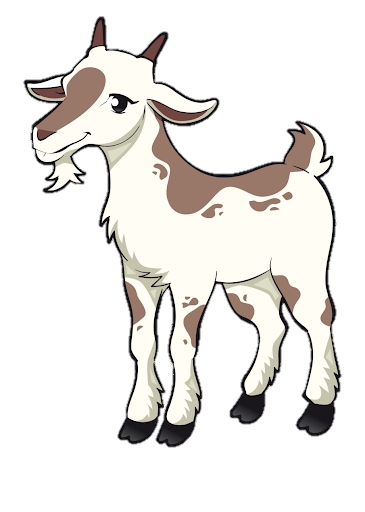 This
____ is a goat.
What is this?
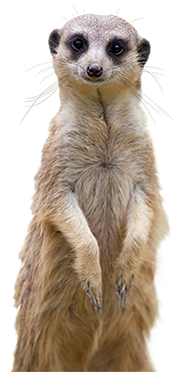 This
____ is a meerkat.
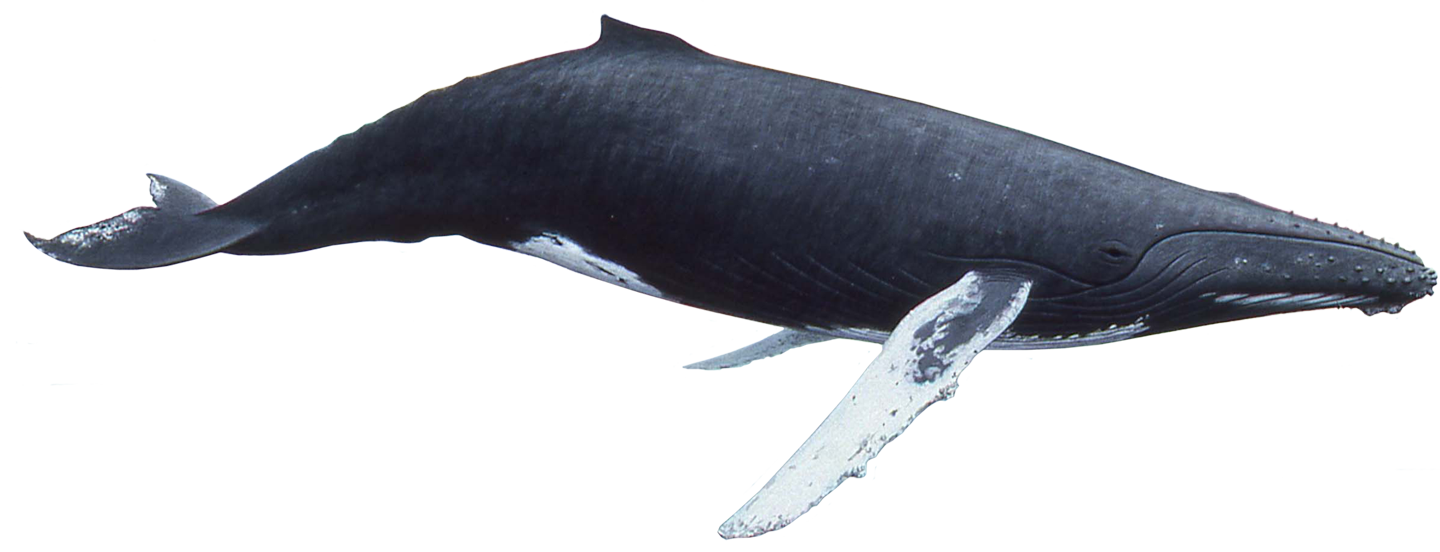 What is this?
whale
This
____ is a ______.
What is this?
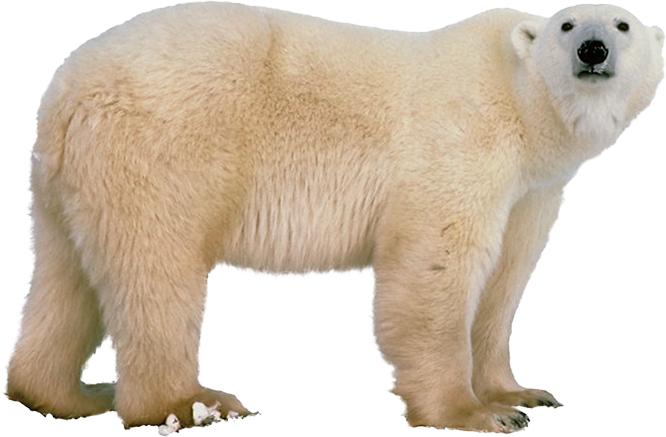 ____ is a _____ _____.
This
polar bear
What is this?
This is trash.
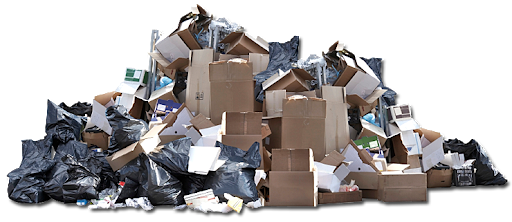 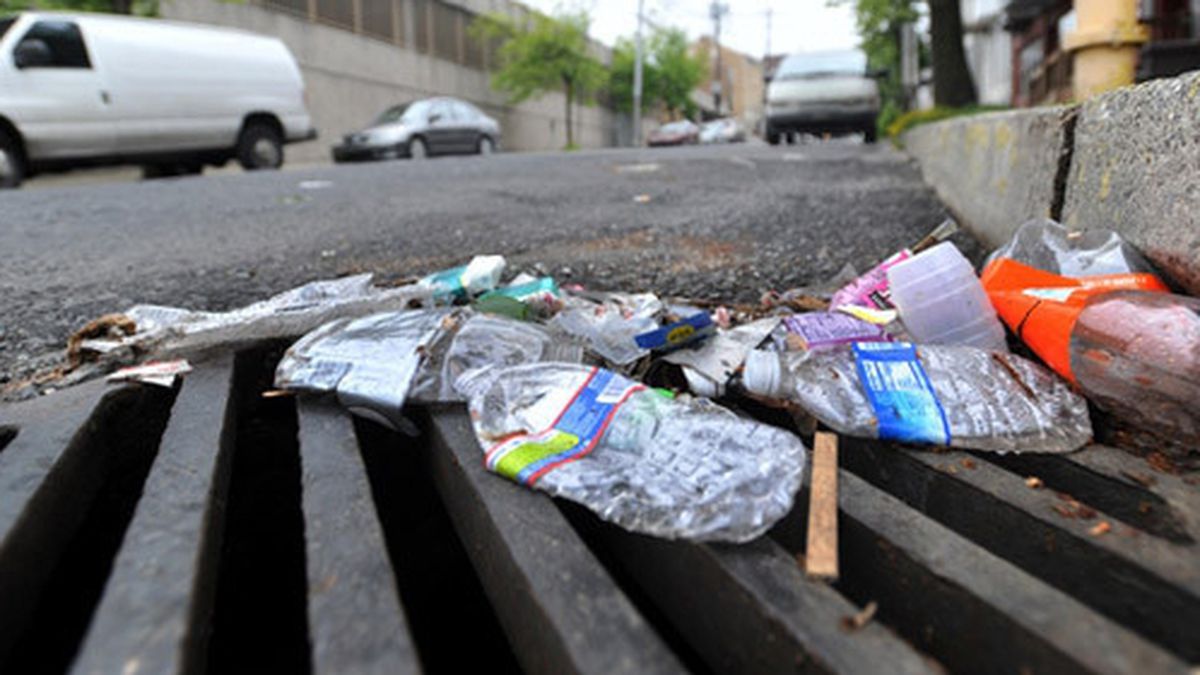 Yes, this is trash.
Is this trash?
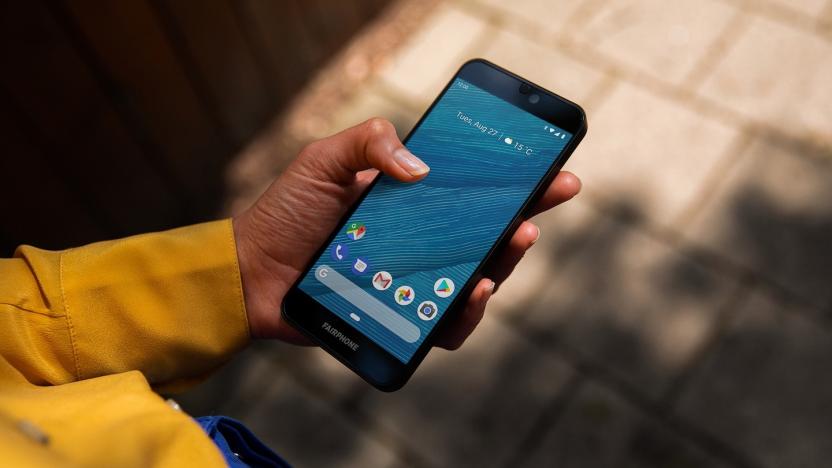 No, this isn’t trash.
No, this is not trash.
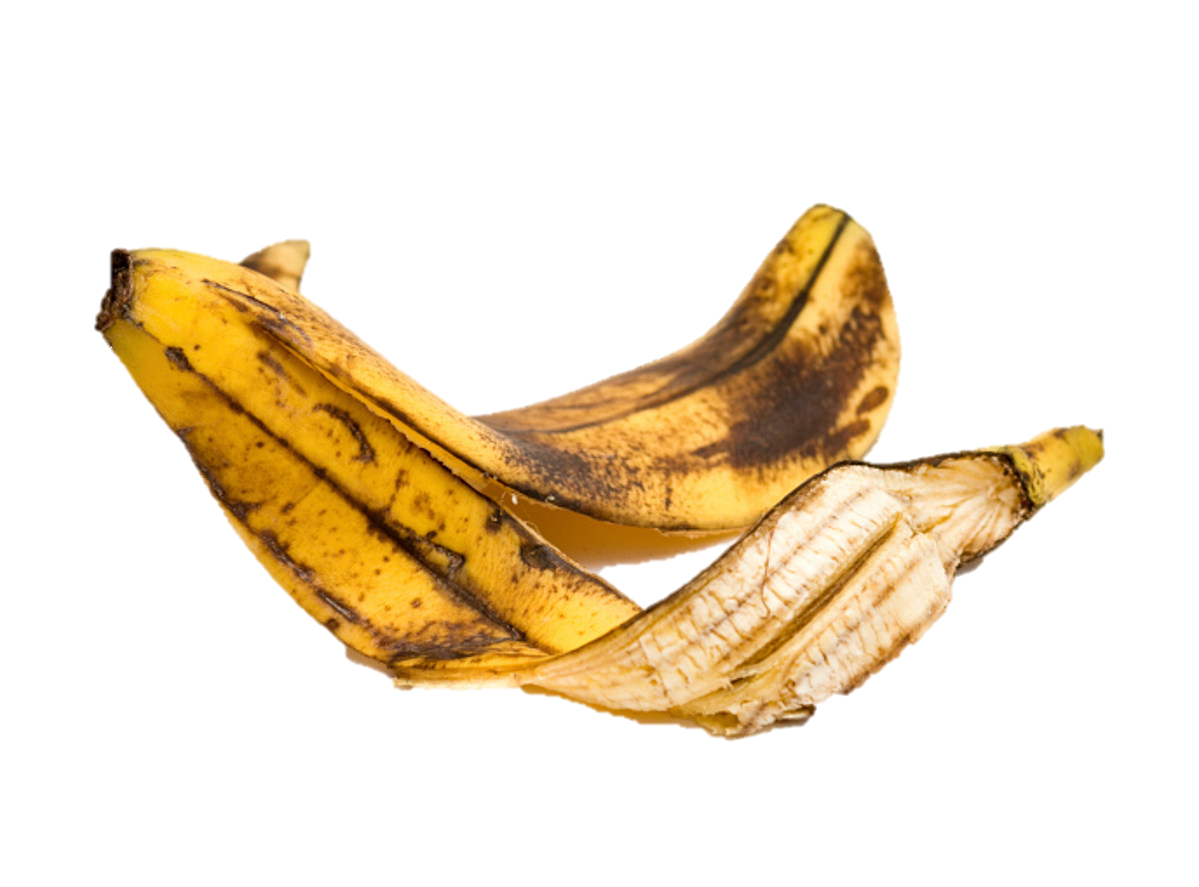 Is this trash?
is
Yes, this __ trash.
Is this trash?
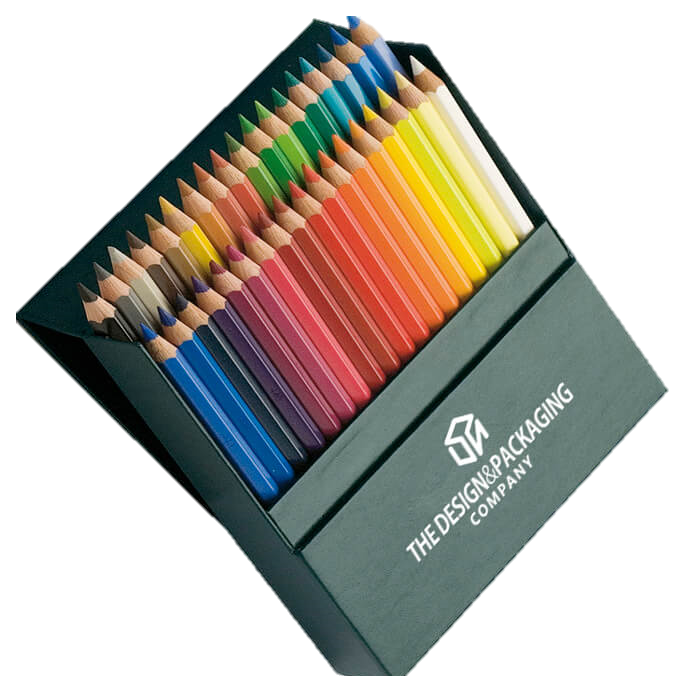 isn’t
No, this _____ trash.
Is this trash?
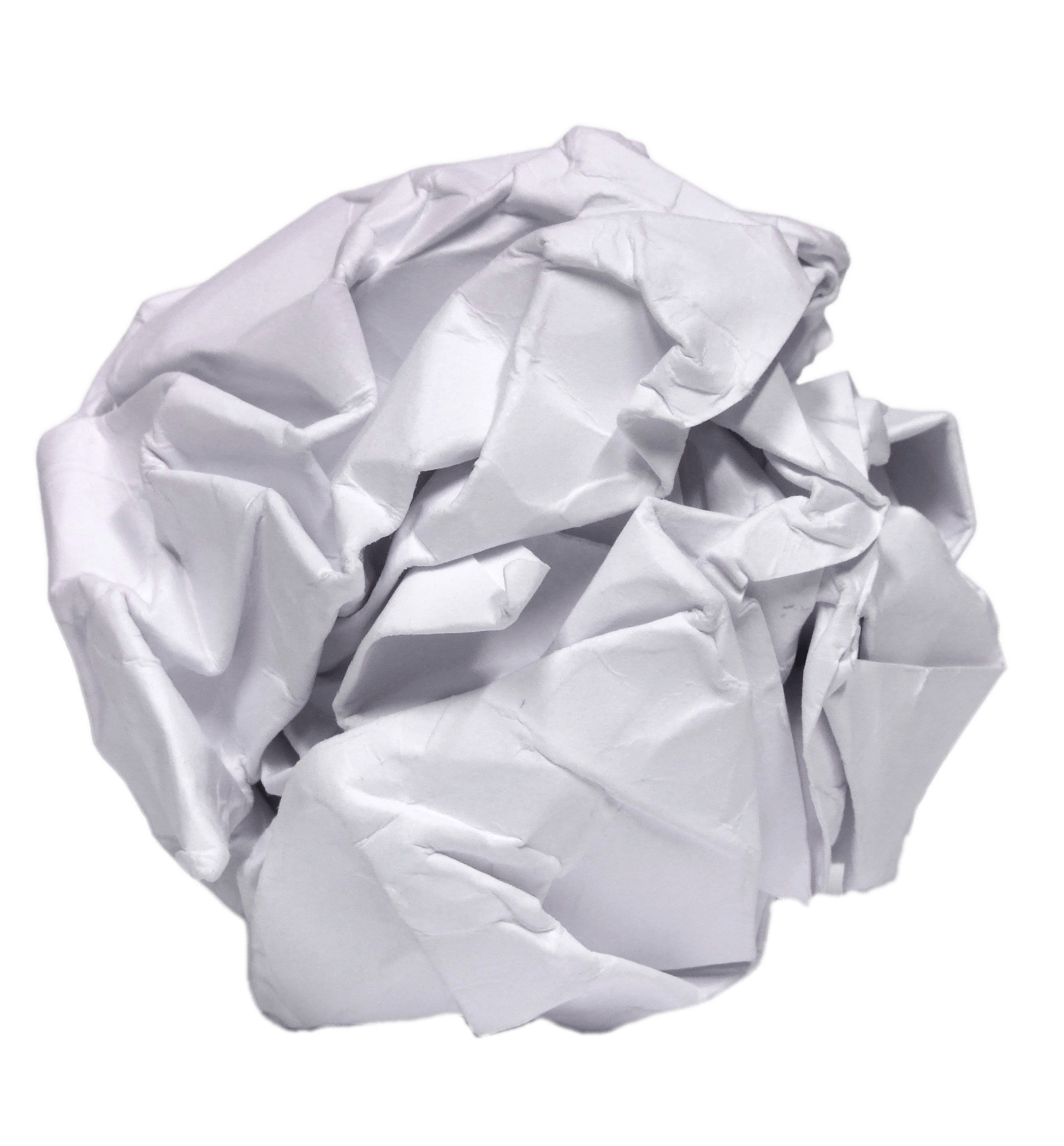 Yes, this is trash.
No, this isn’t trash.
Is this trash?
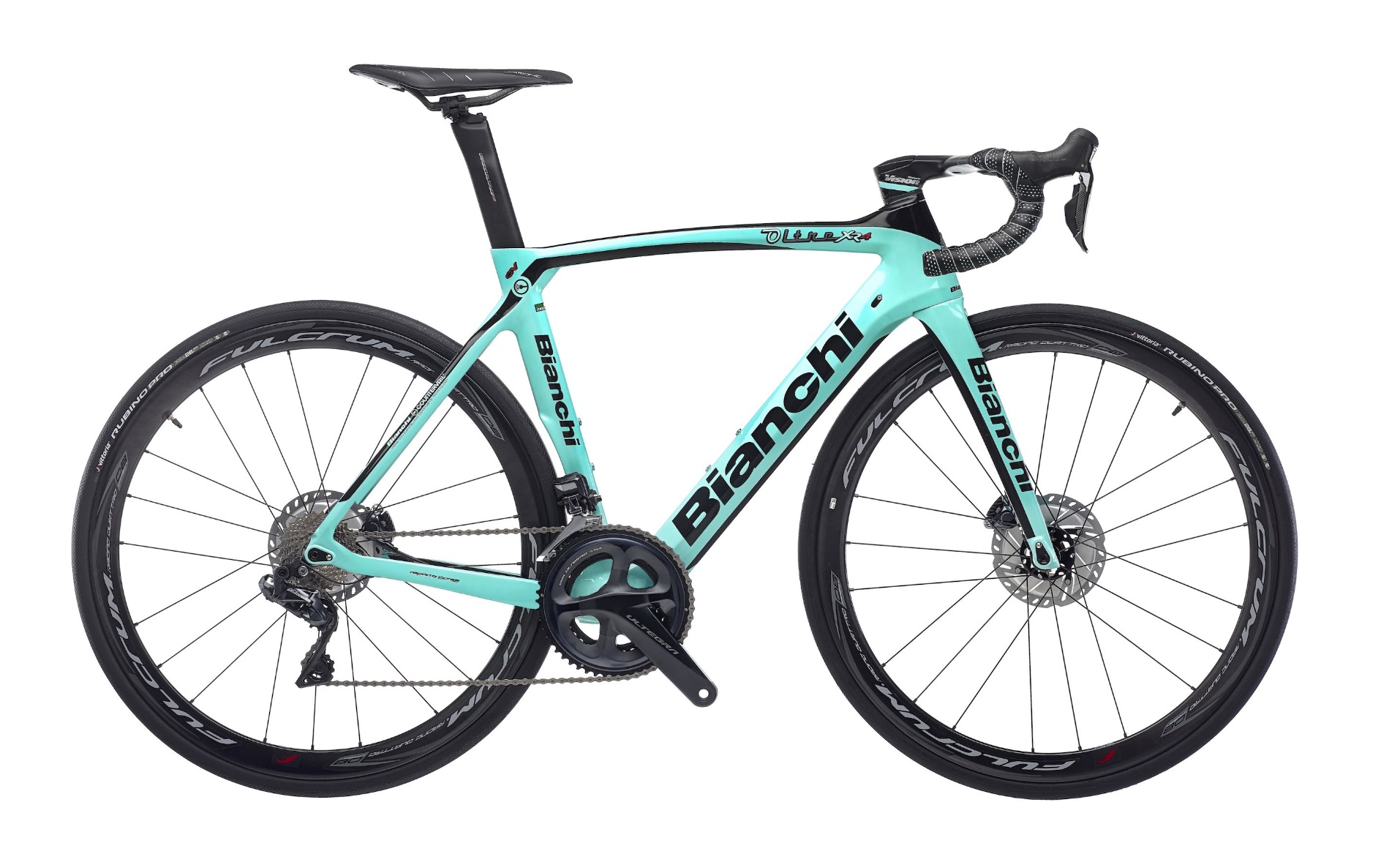 Yes, this is trash.
No, this isn’t trash.
Is this trash?
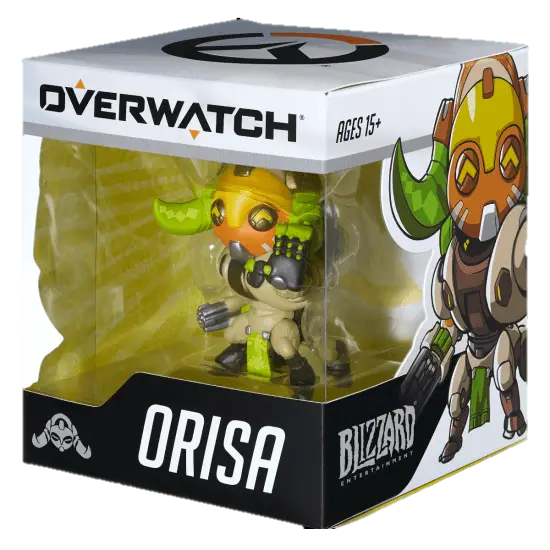 Yes, this is trash.
No, this isn’t trash.
Is this trash?
Yes, this is trash.
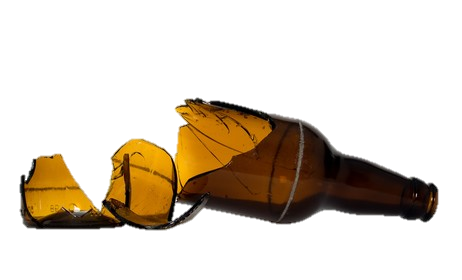 No, this isn’t trash.
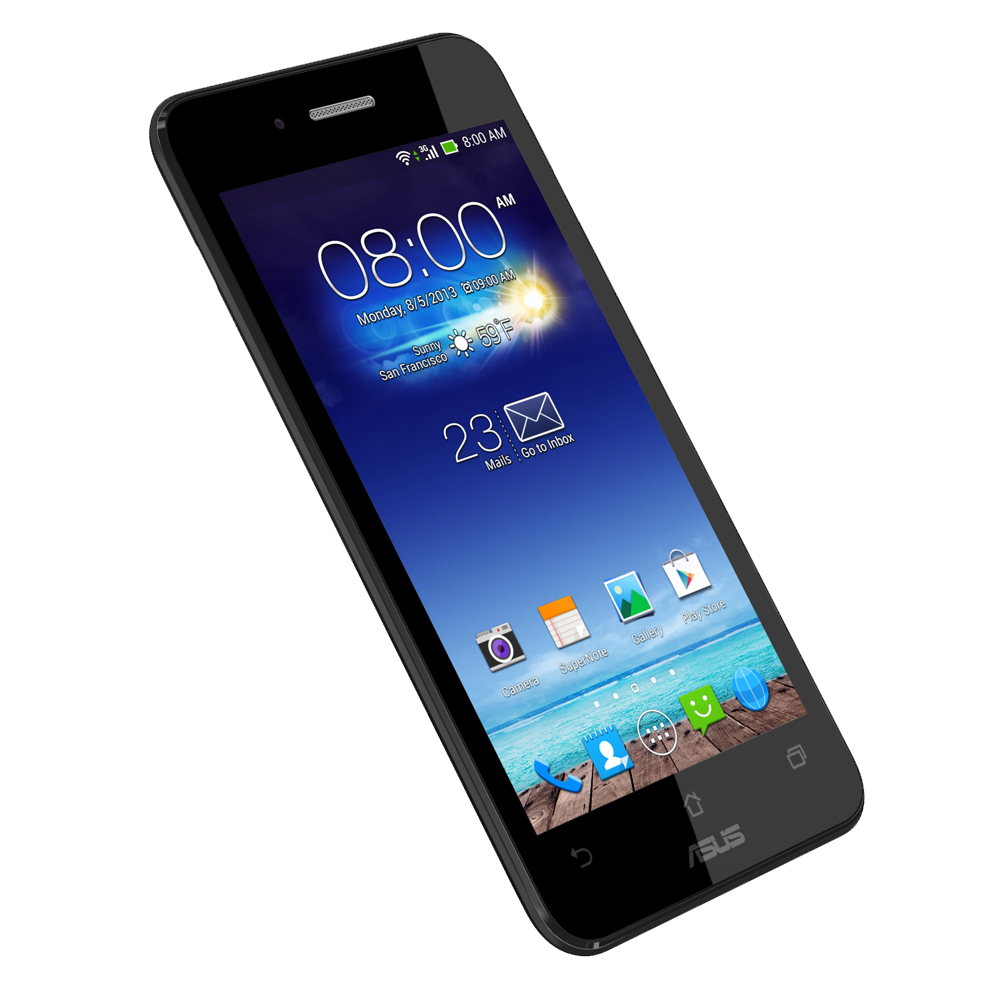 Is this trash?
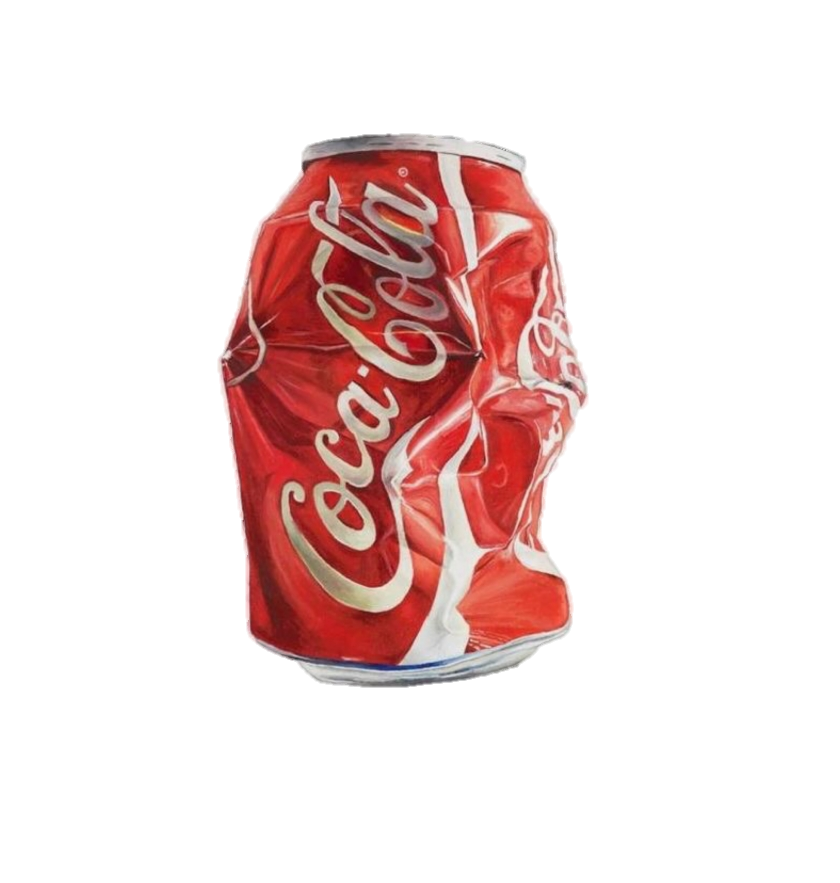 Is this trash?
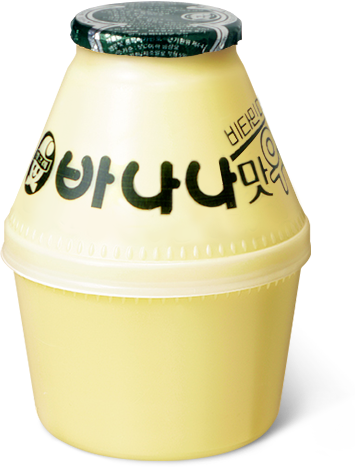 Is this trash?
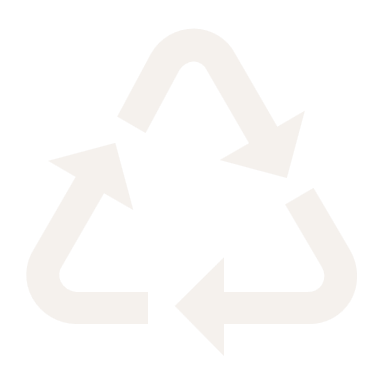 RECYCLE
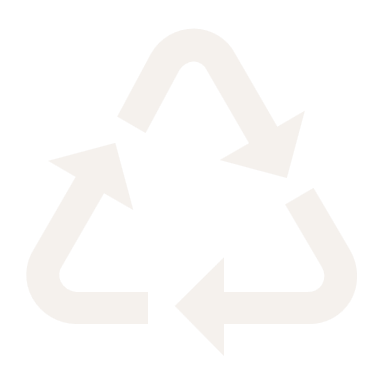 RECYCLE
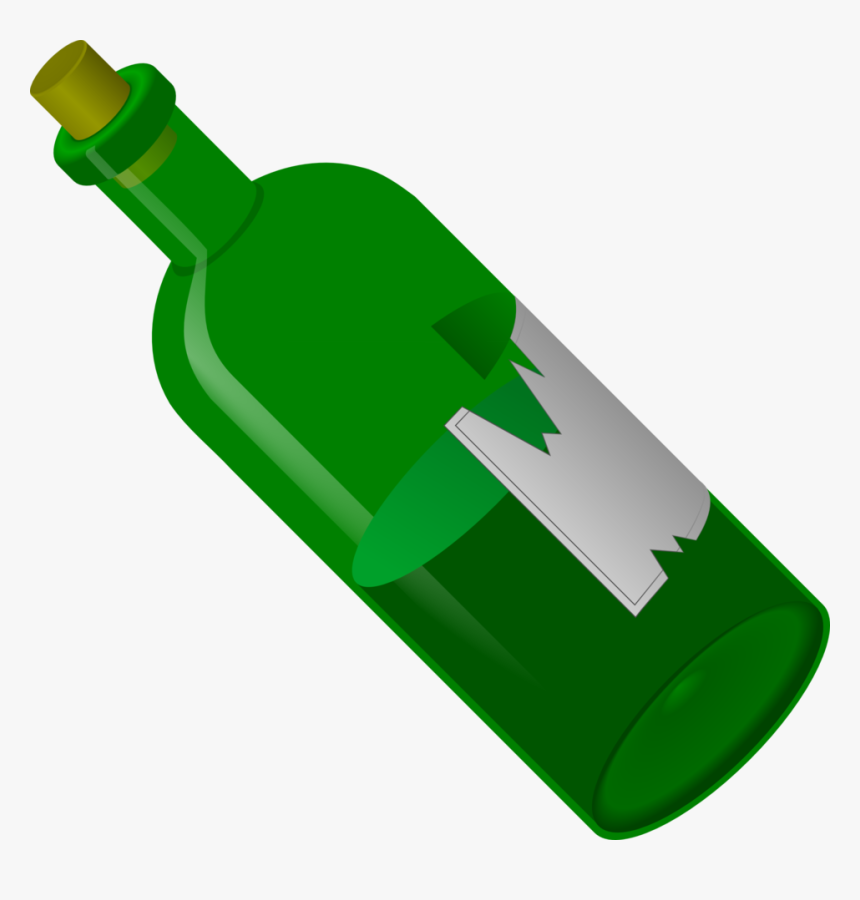 RECYCLE
TRASH
Glass
RECYCLE
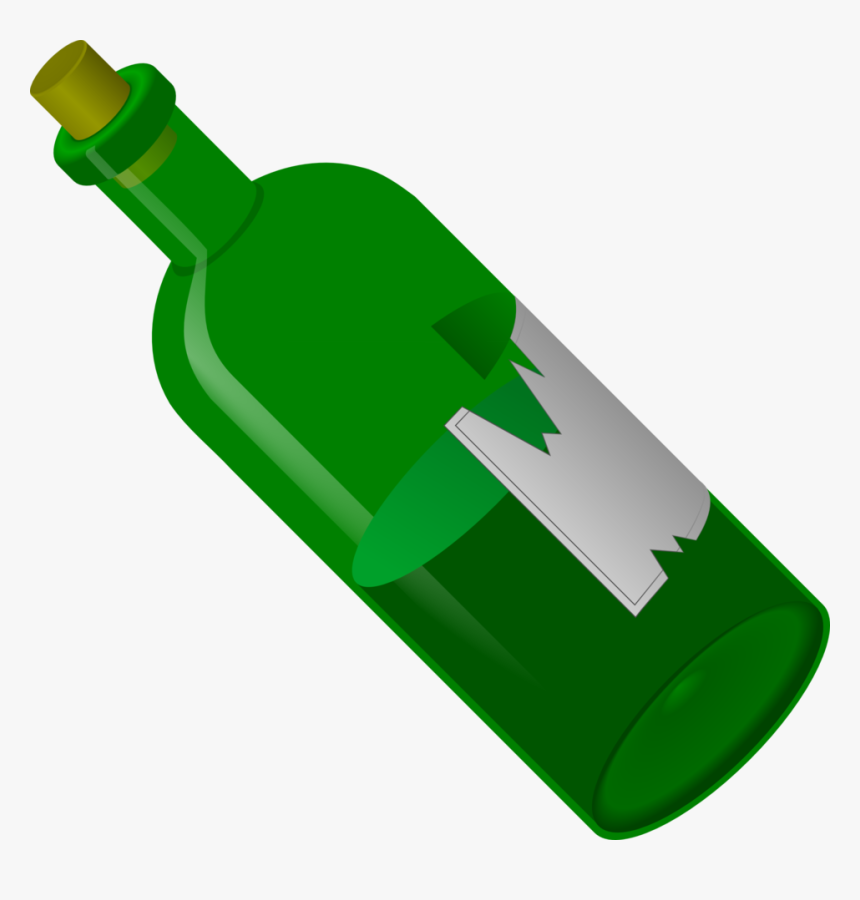 TRASH
RECYCLE
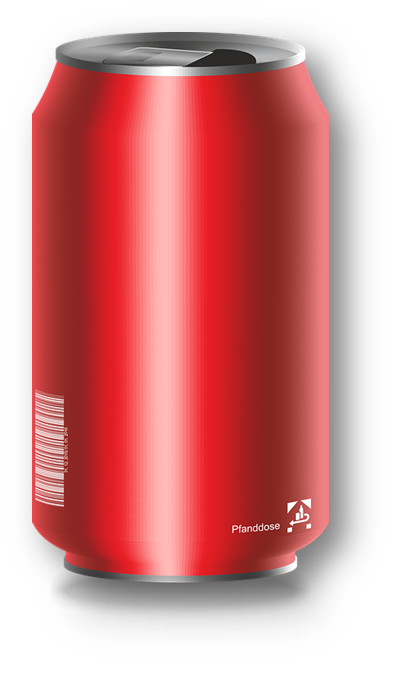 TRASH
Cans
RECYCLE
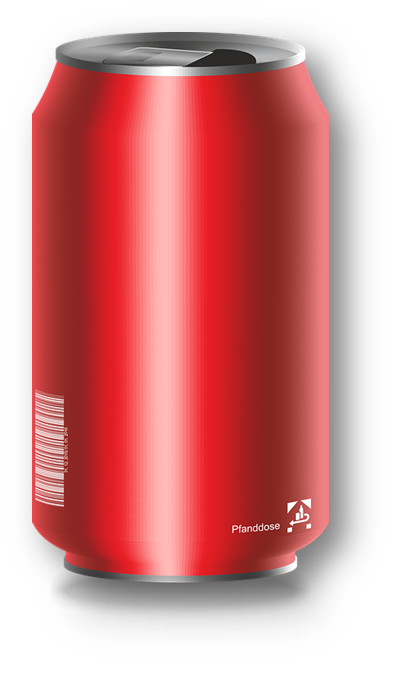 TRASH
RECYCLE
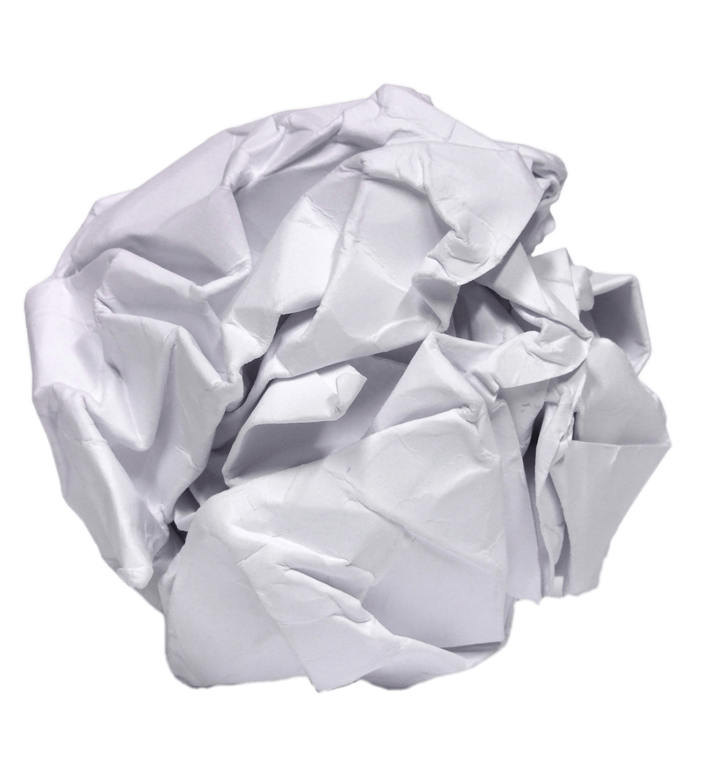 TRASH
Paper
RECYCLE
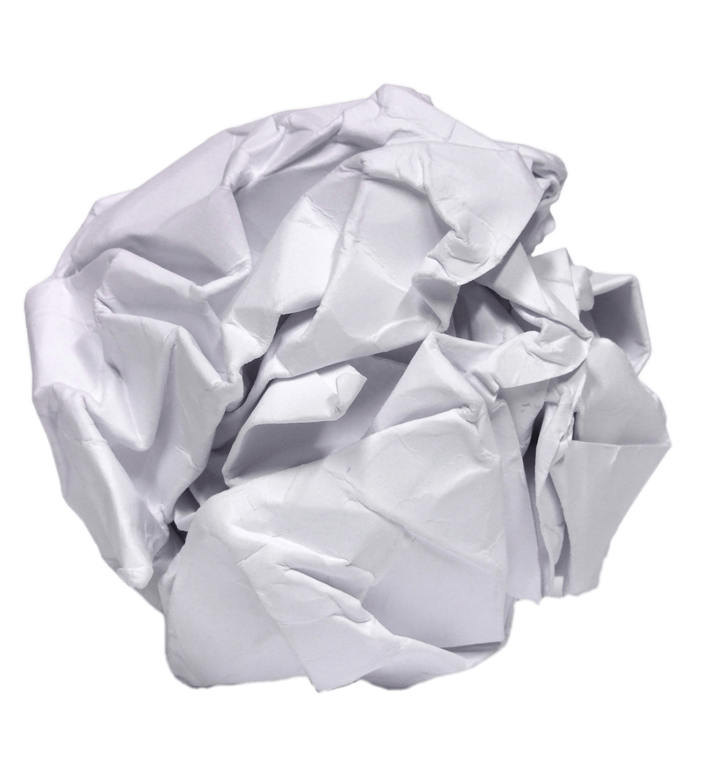 TRASH
RECYCLE
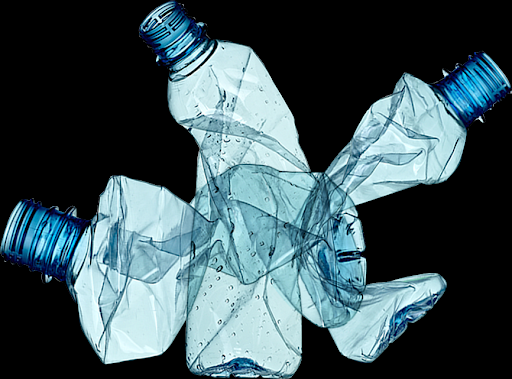 TRASH
Plastic
RECYCLE
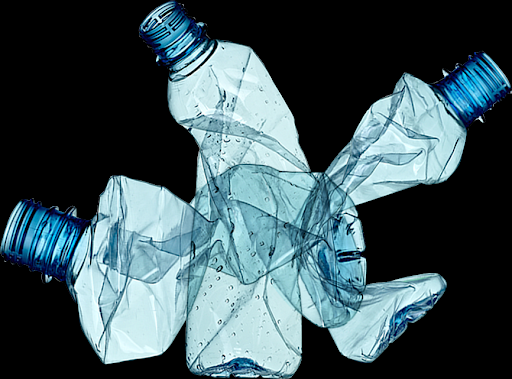 TRASH
Do you like trash?
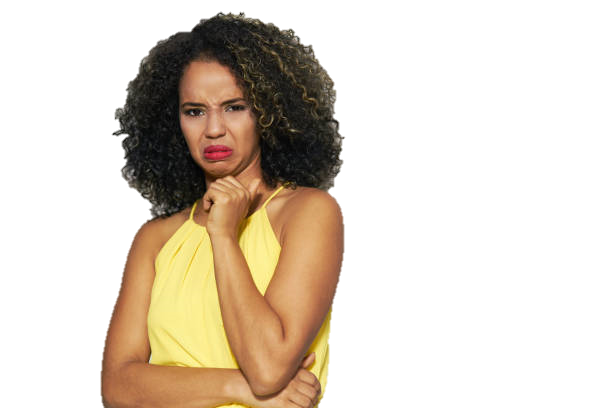 (역겨운)
Trash is
gross
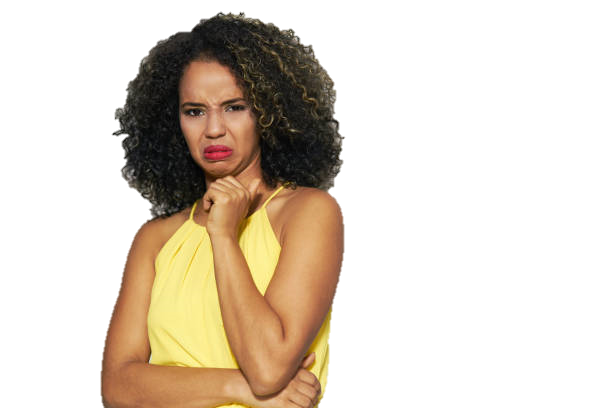 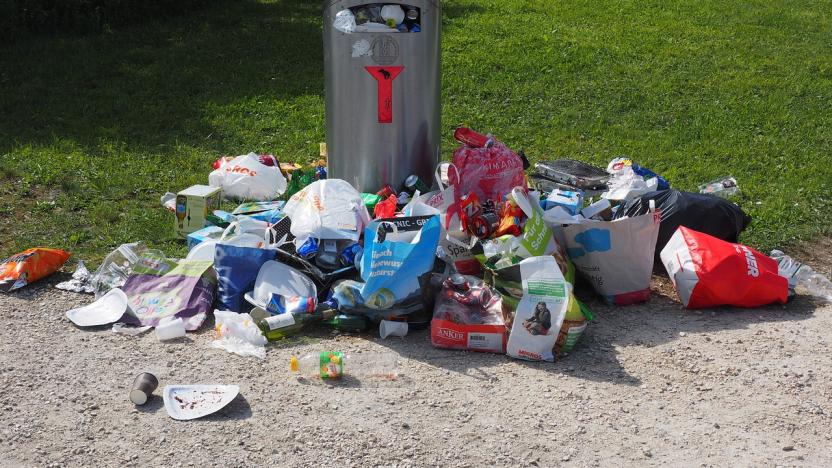 Yes, this is gross.
Is this gross?
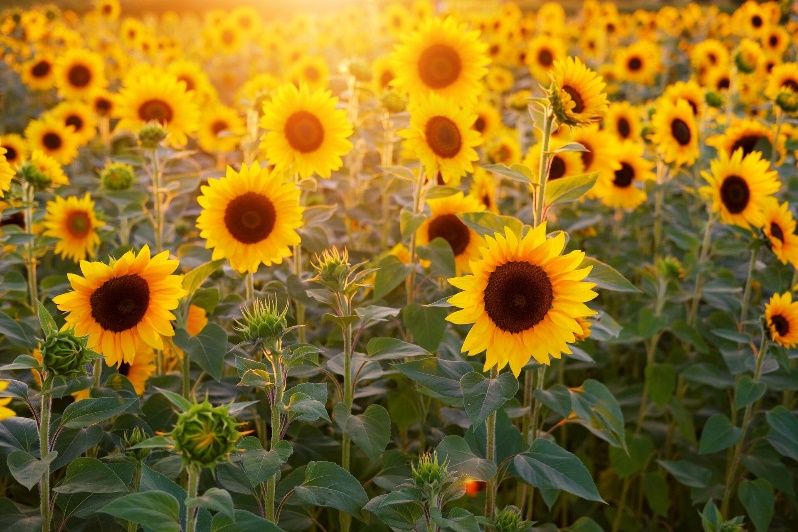 No, this isn’t gross.
No, this is not gross.
Is this gross?
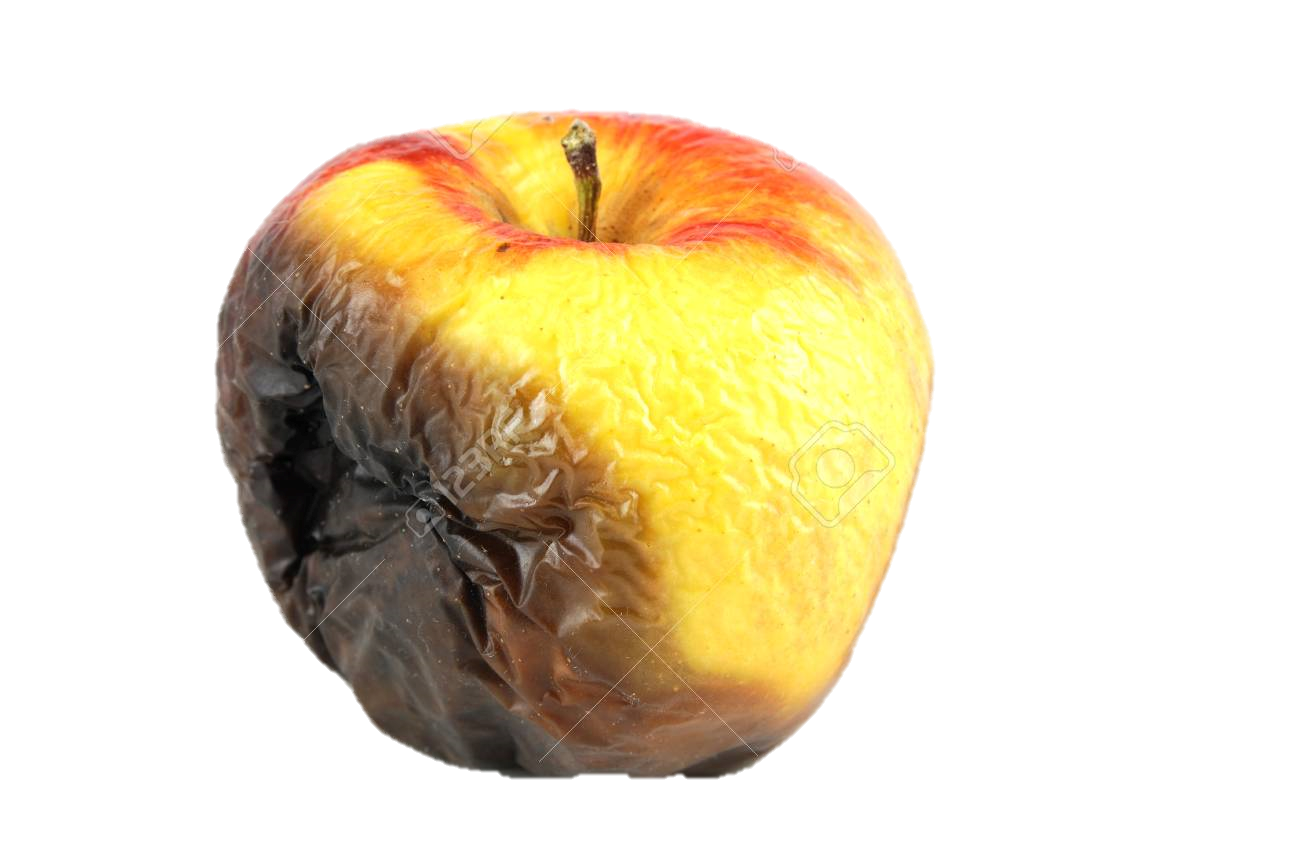 is
Yes, this __ gross.
Is this gross?
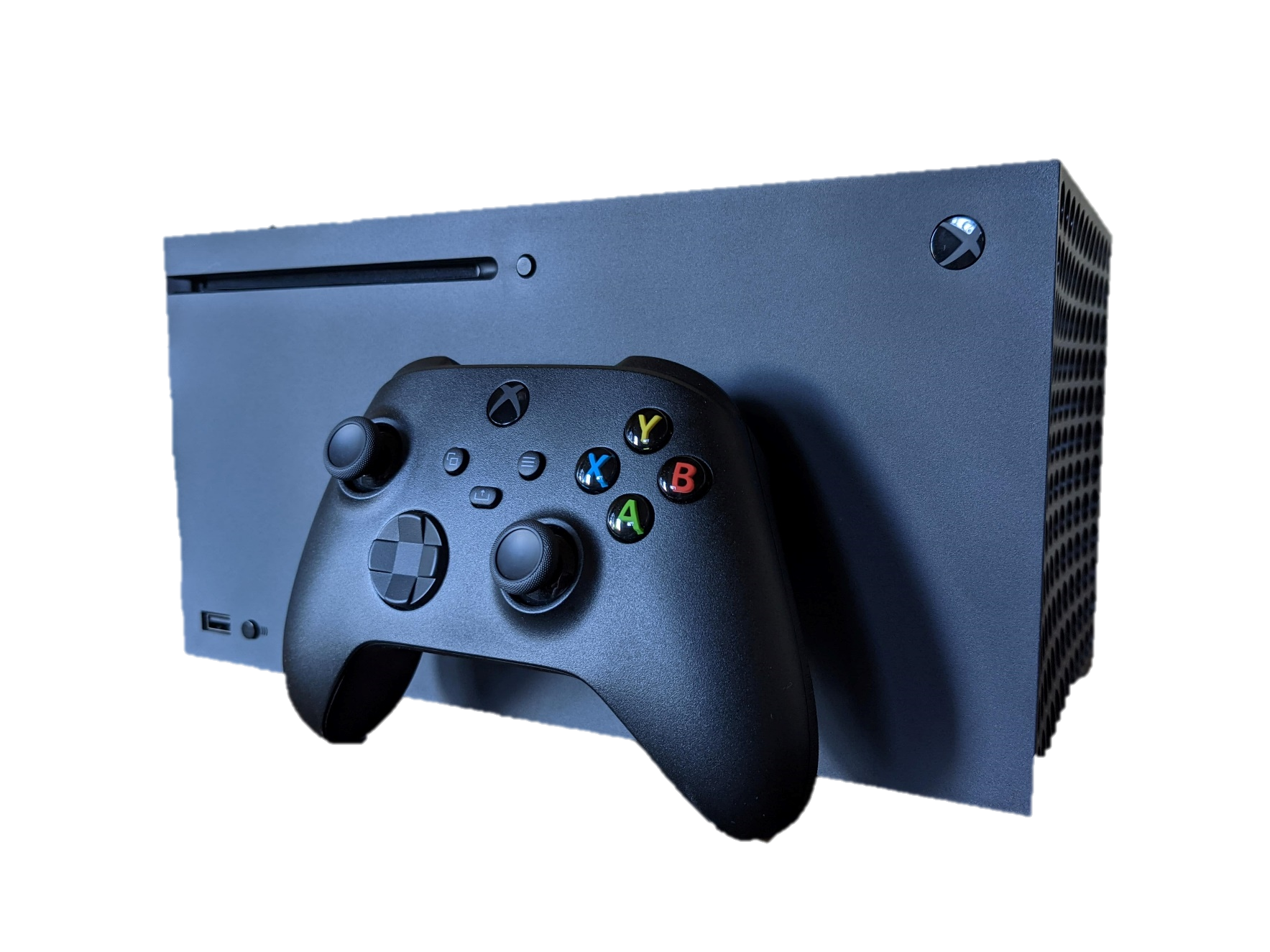 isn’t
No, this _____ gross.
Is this gross?
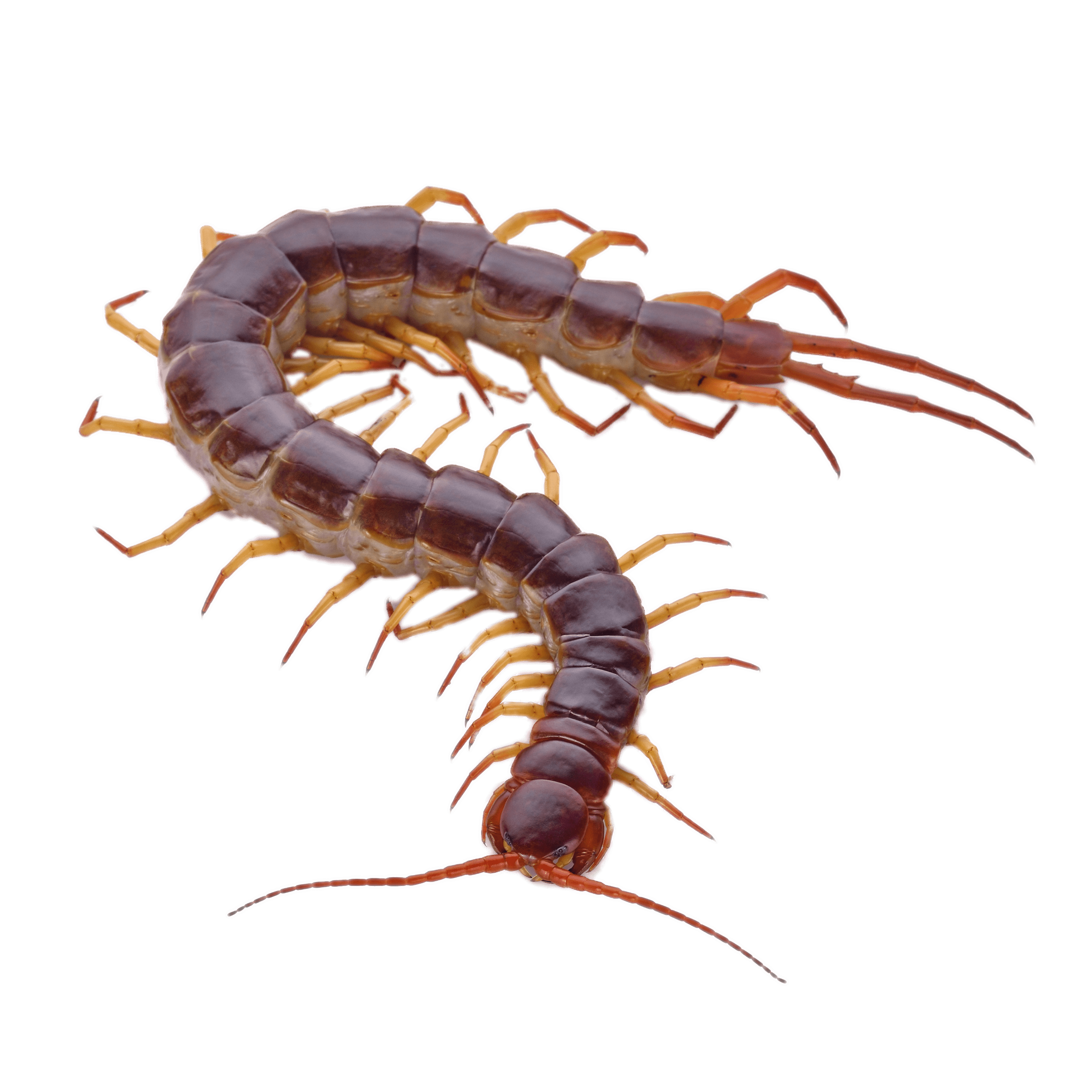 Yes, this is gross.
No, this isn’t gross.
Is this gross?
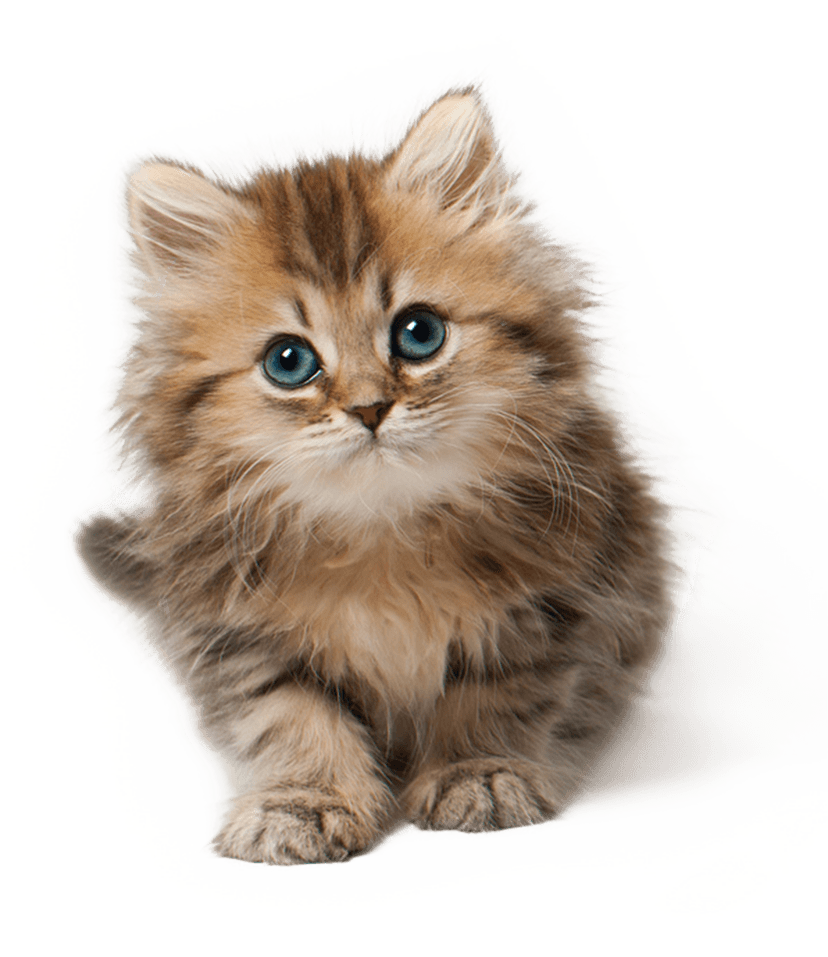 Yes, this is gross.
No, this isn’t gross.
Is this gross?
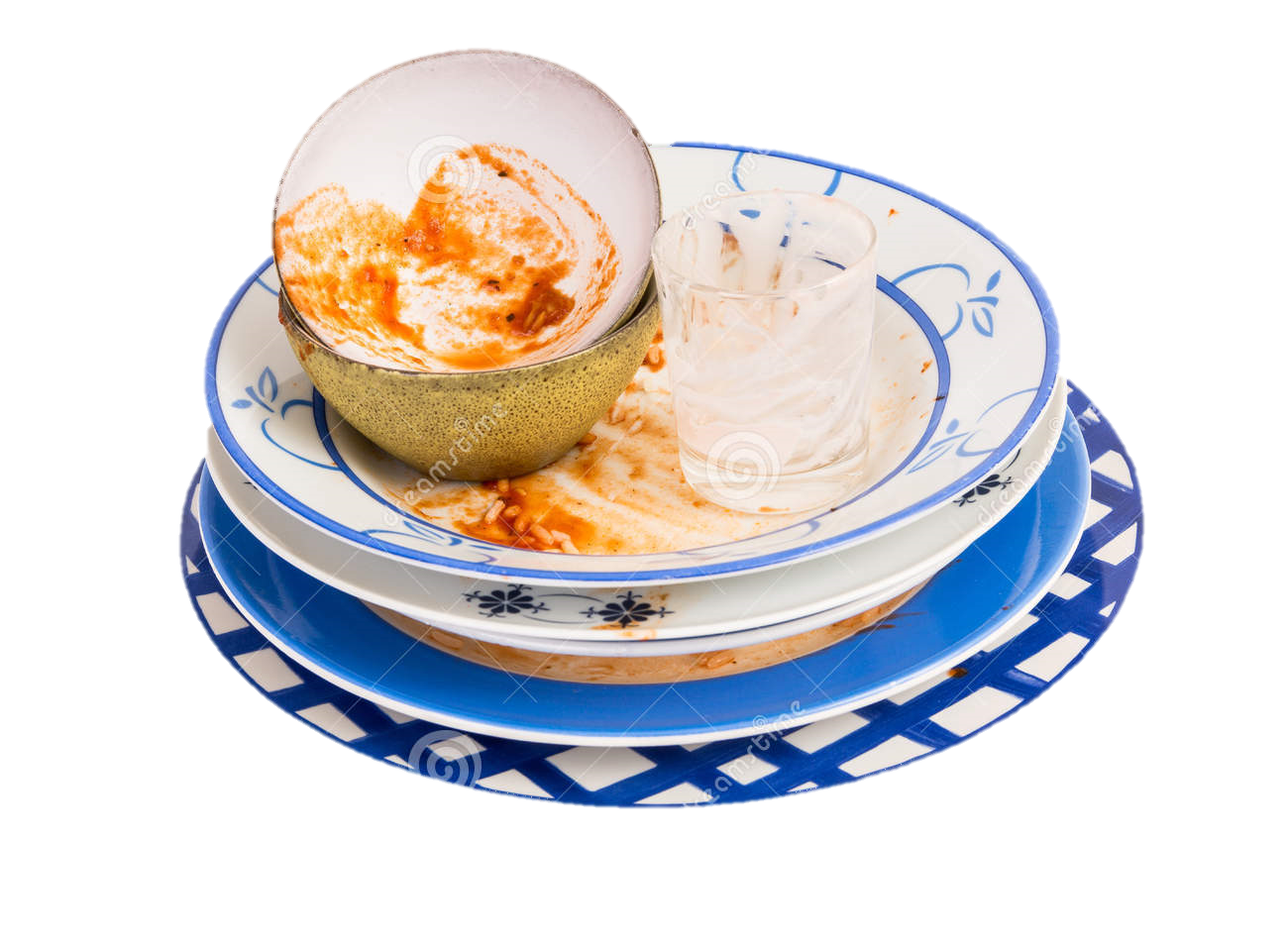 Yes, this is gross.
No, this isn’t gross.
Is this gross?
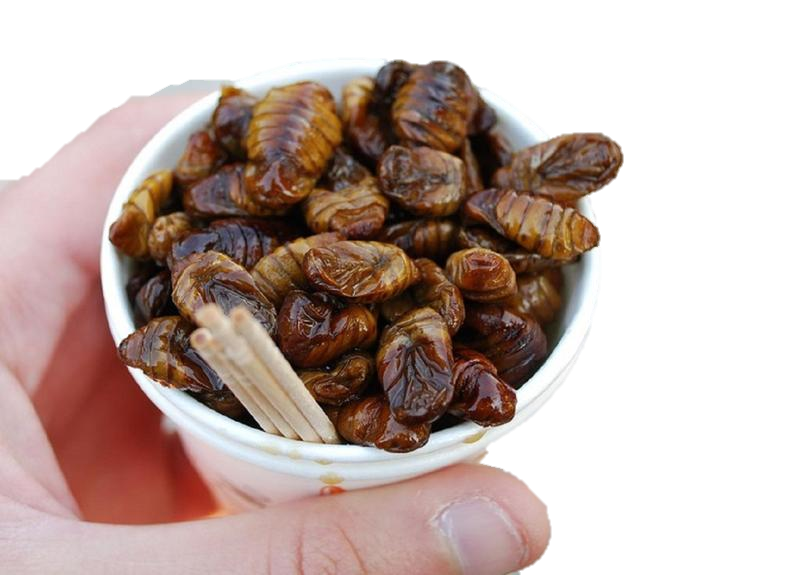 Yes, this is gross.
No, this isn’t gross.
Is this gross?
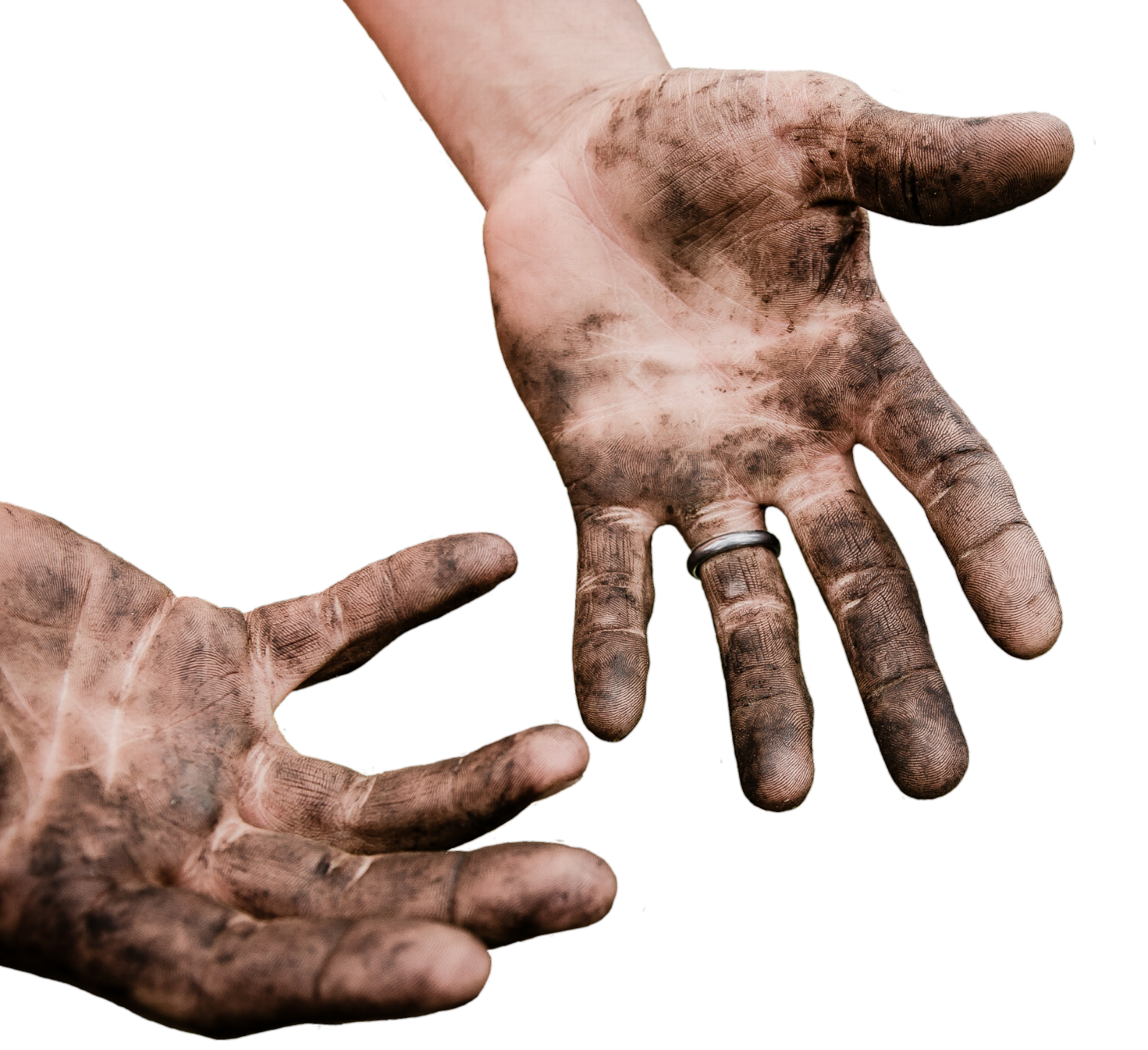 No, this isn’t gross.
Yes, this is gross.
Is this gross?
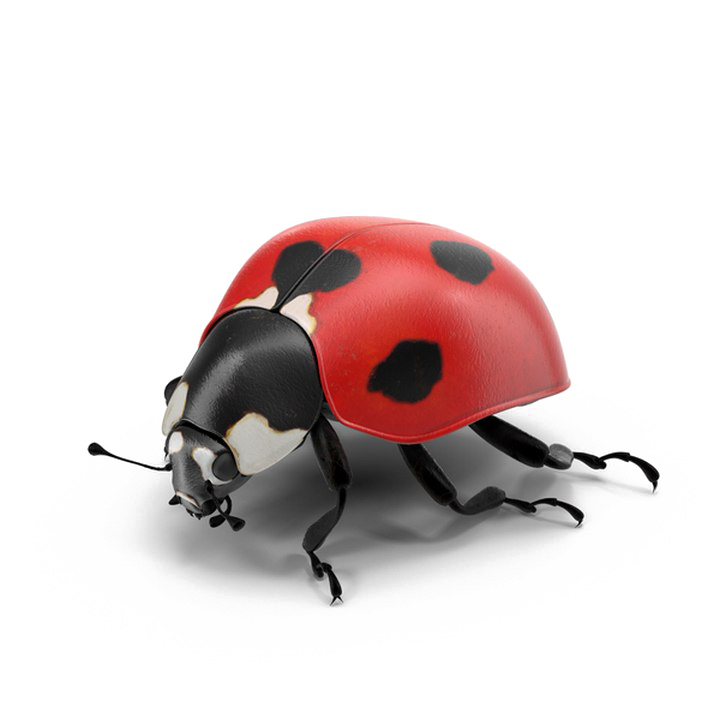 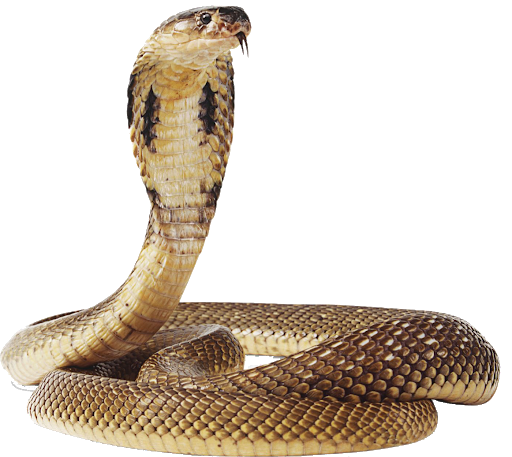 Is this gross?
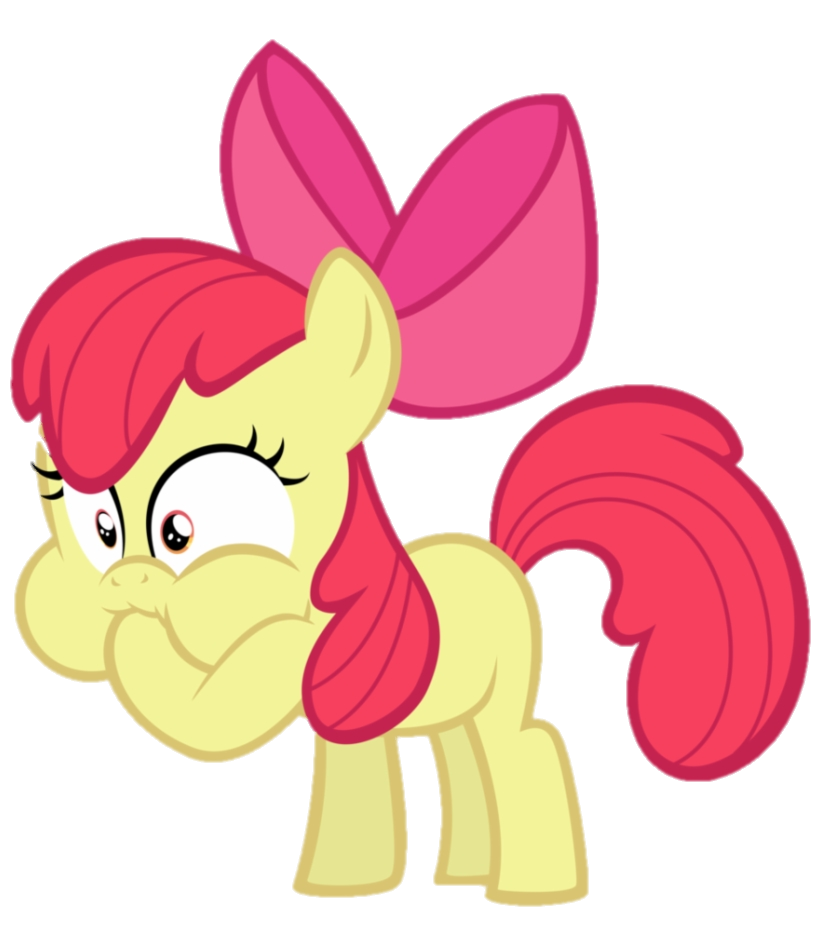 Do animals like trash?
No, trash is
gross
Why do we put trash in the trash can?
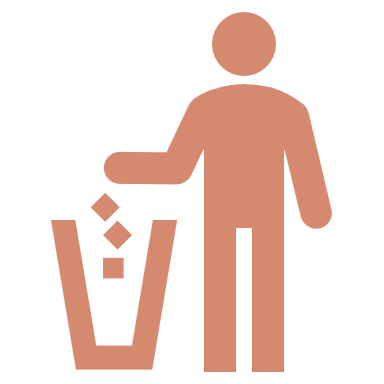 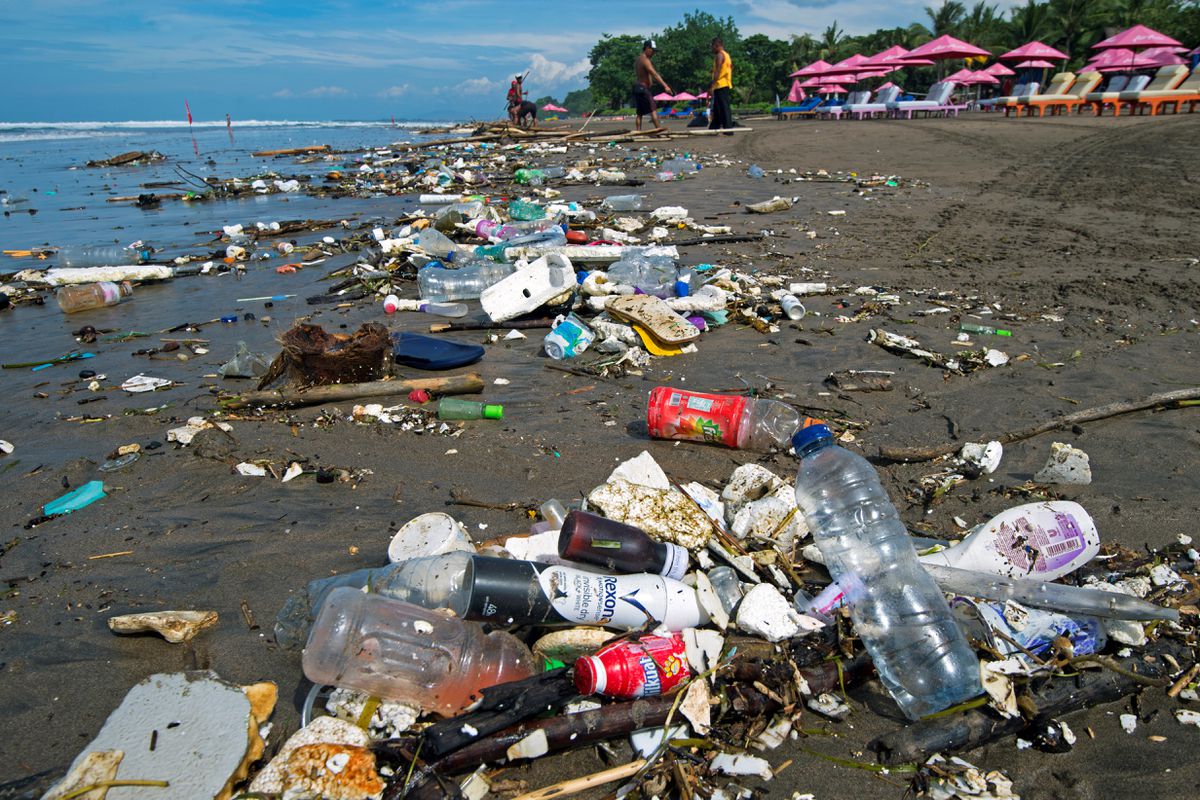 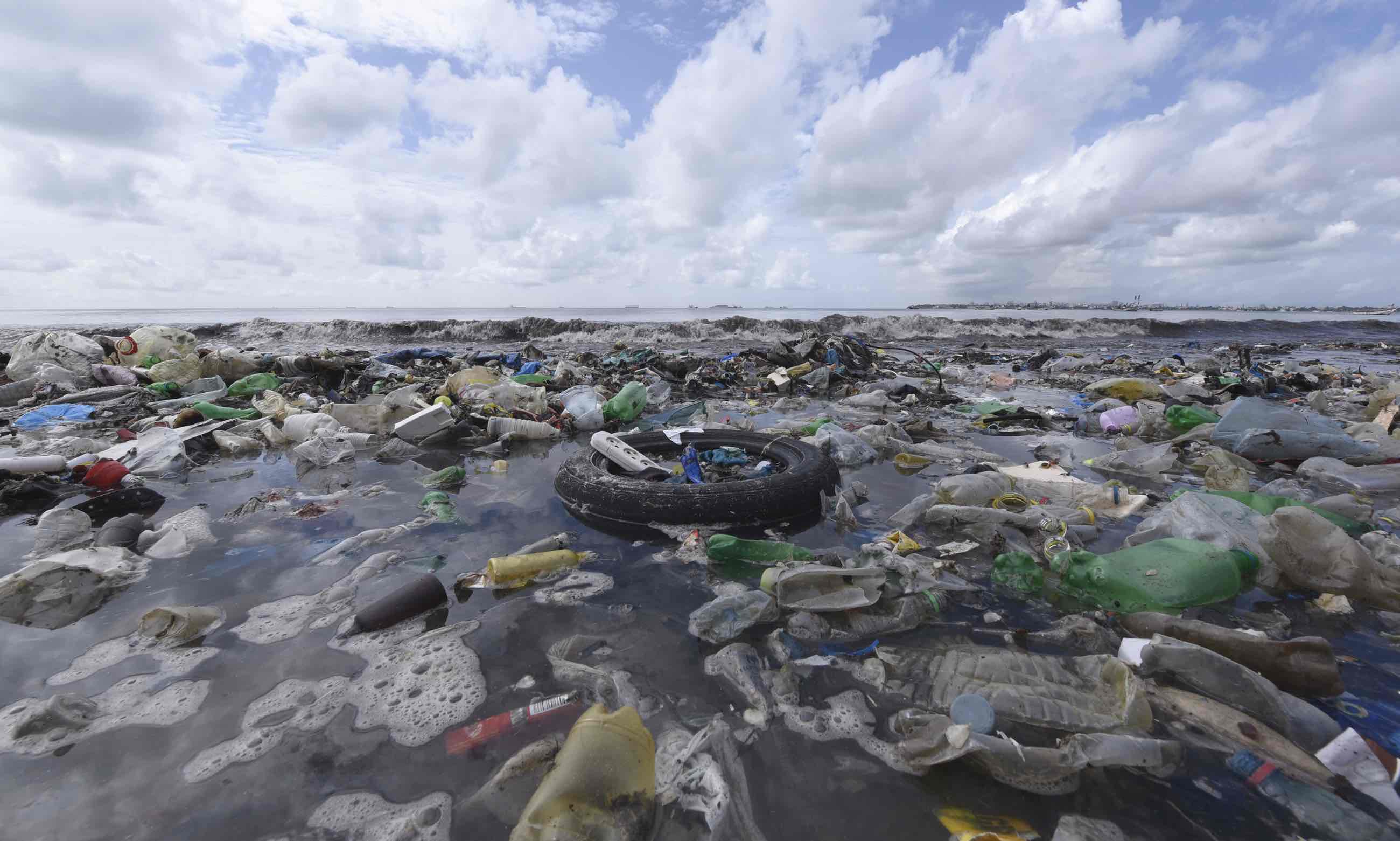 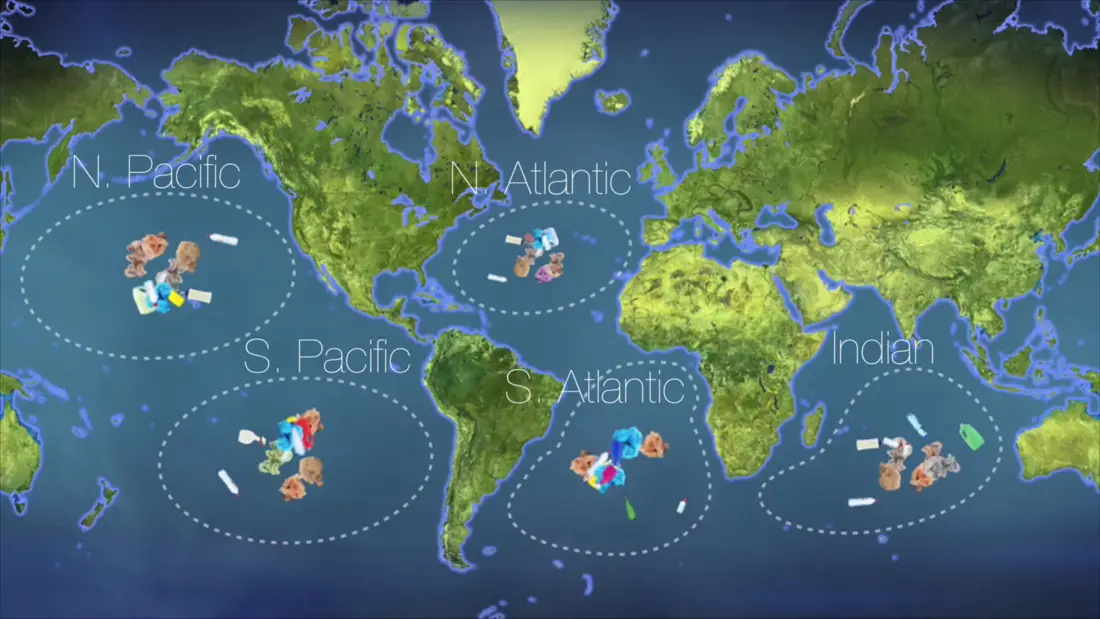 Animals eat
trash.
Why?
?
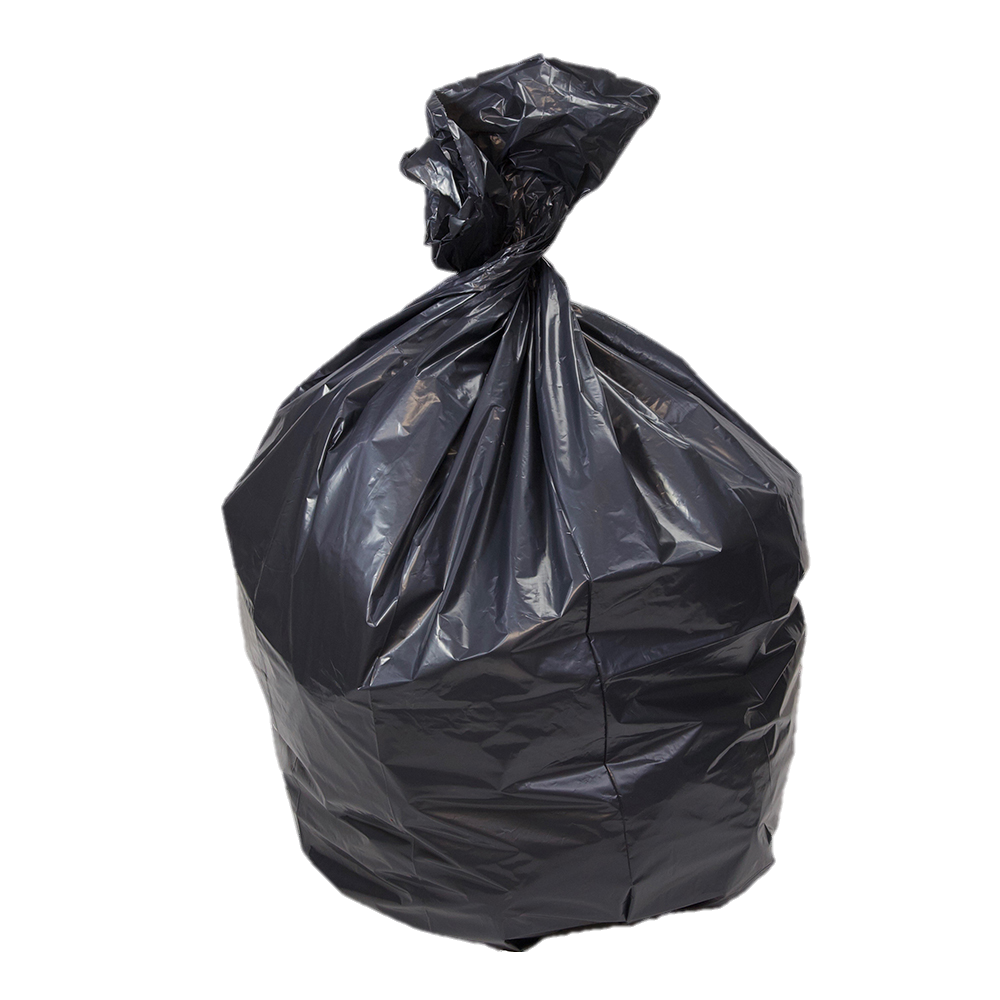 =
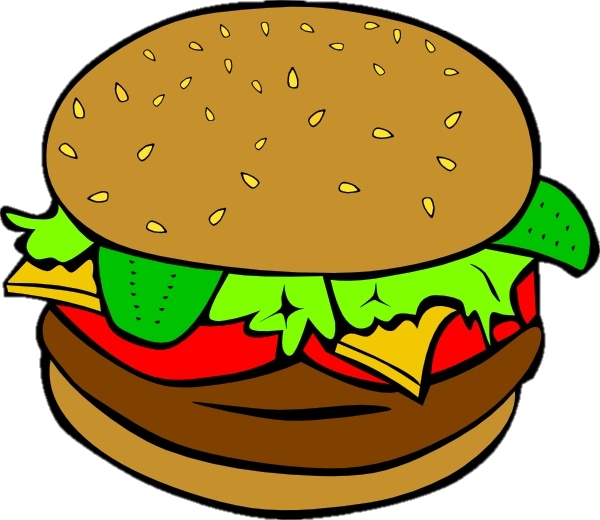 (그것은 음식처럼 보인다)
Game: What does it look like?
Guess (추측해)
Good guess = 1 point
Guess what teacher is thinking = 2 points
If you don’t know the word in English, guess in Korean! (영어를 모른다면 한국어로 맞춰보세요)
What does it look like?
It looks like jellyfish.
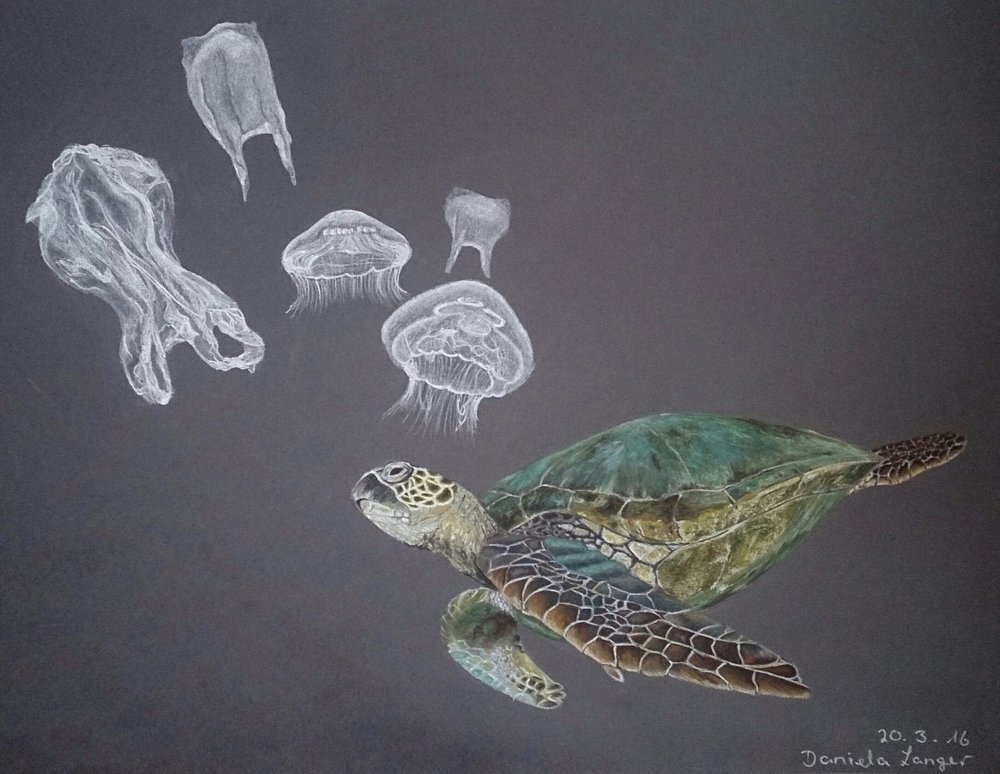 [Speaker Notes: For Example…..]
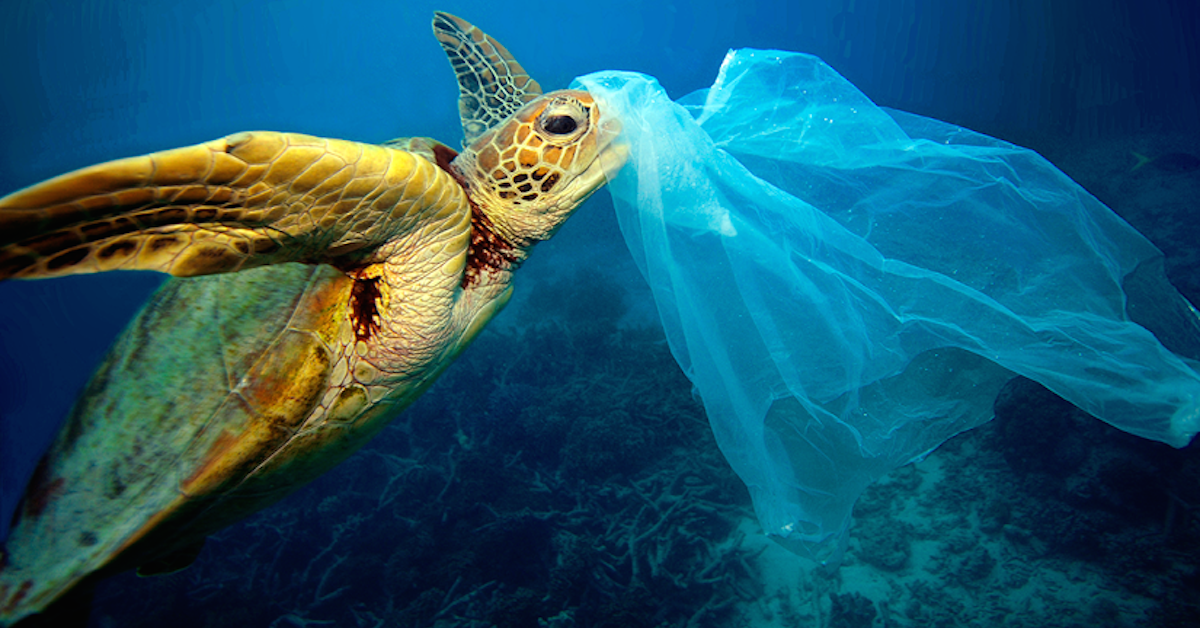 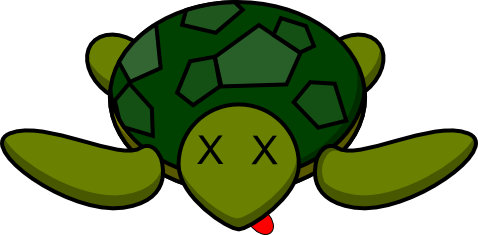 What does it look like?
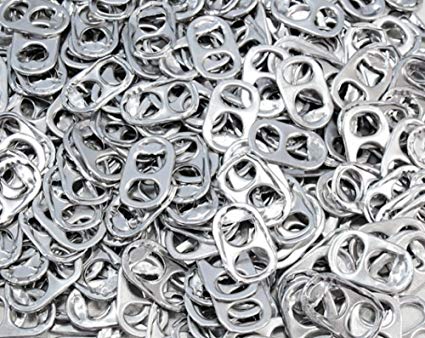 [Speaker Notes: For Example…..]
It looks like anchovy.
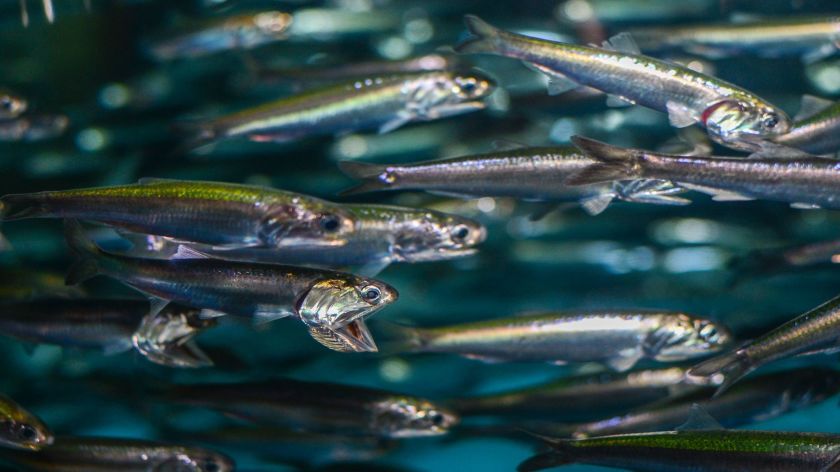 멸치 - Anchovy
What does it look like?
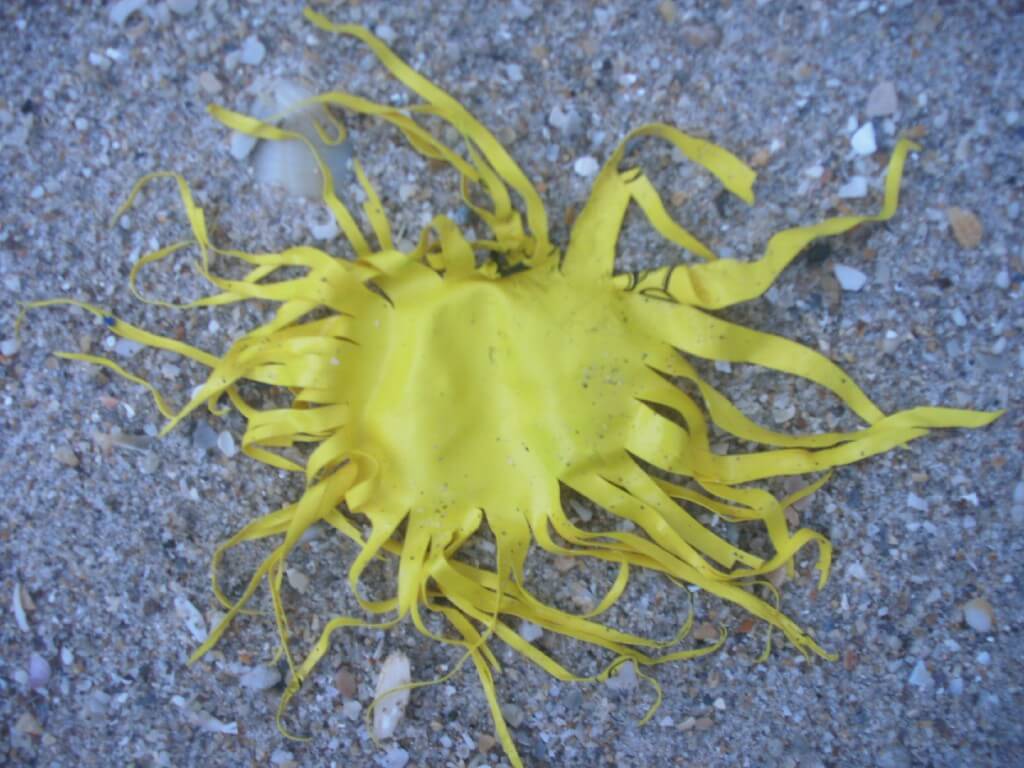 balloon
[Speaker Notes: For Example…..]
It looks like starfish.
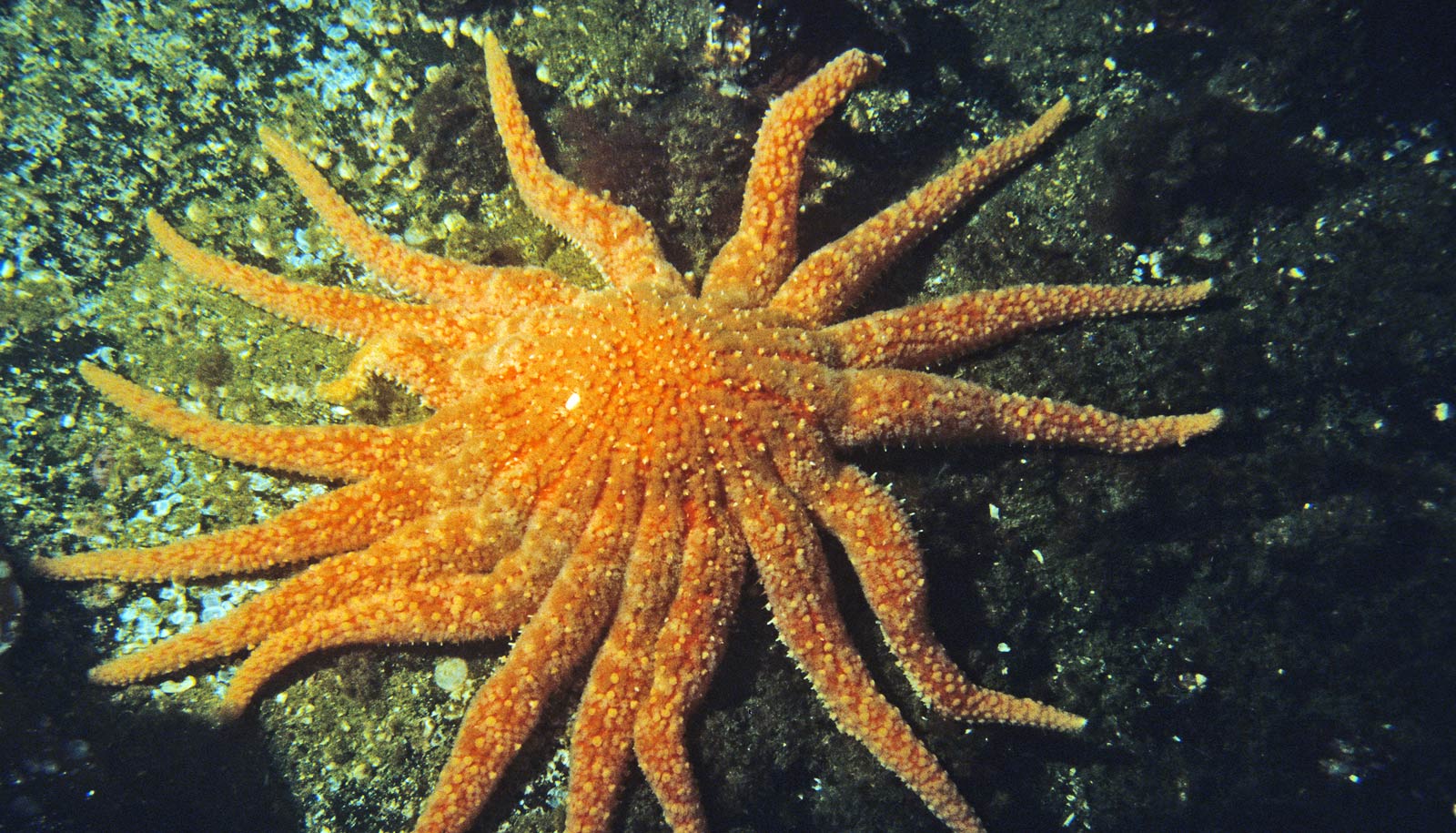 불가사리 - Starfish
What does it look like?
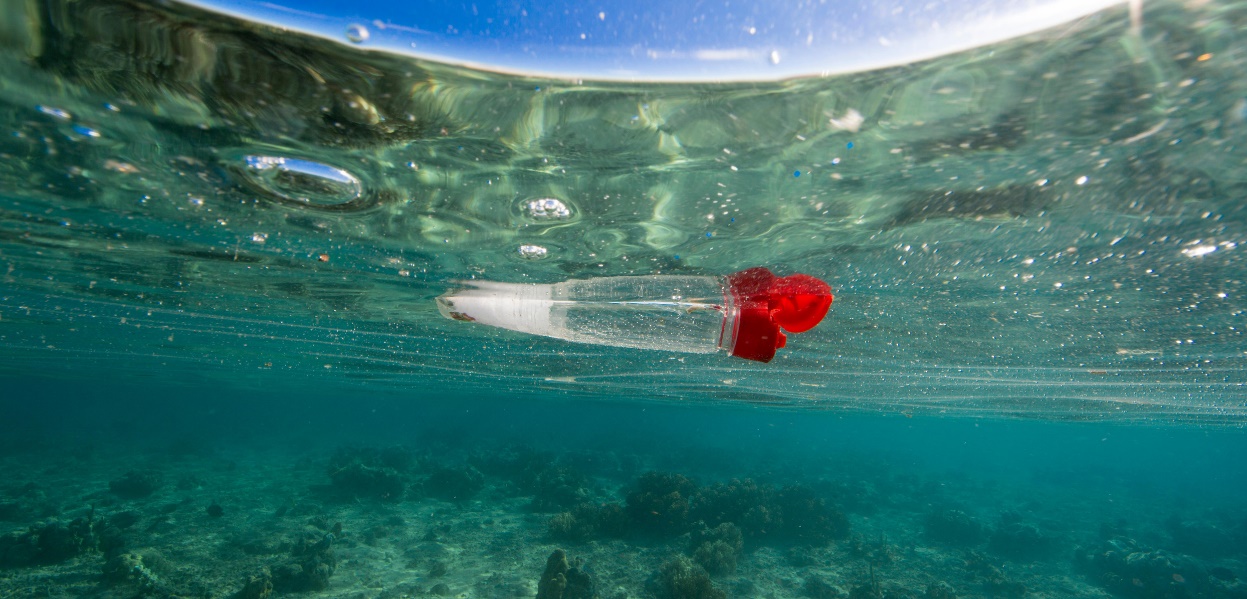 [Speaker Notes: For Example…..]
It looks like shrimp.
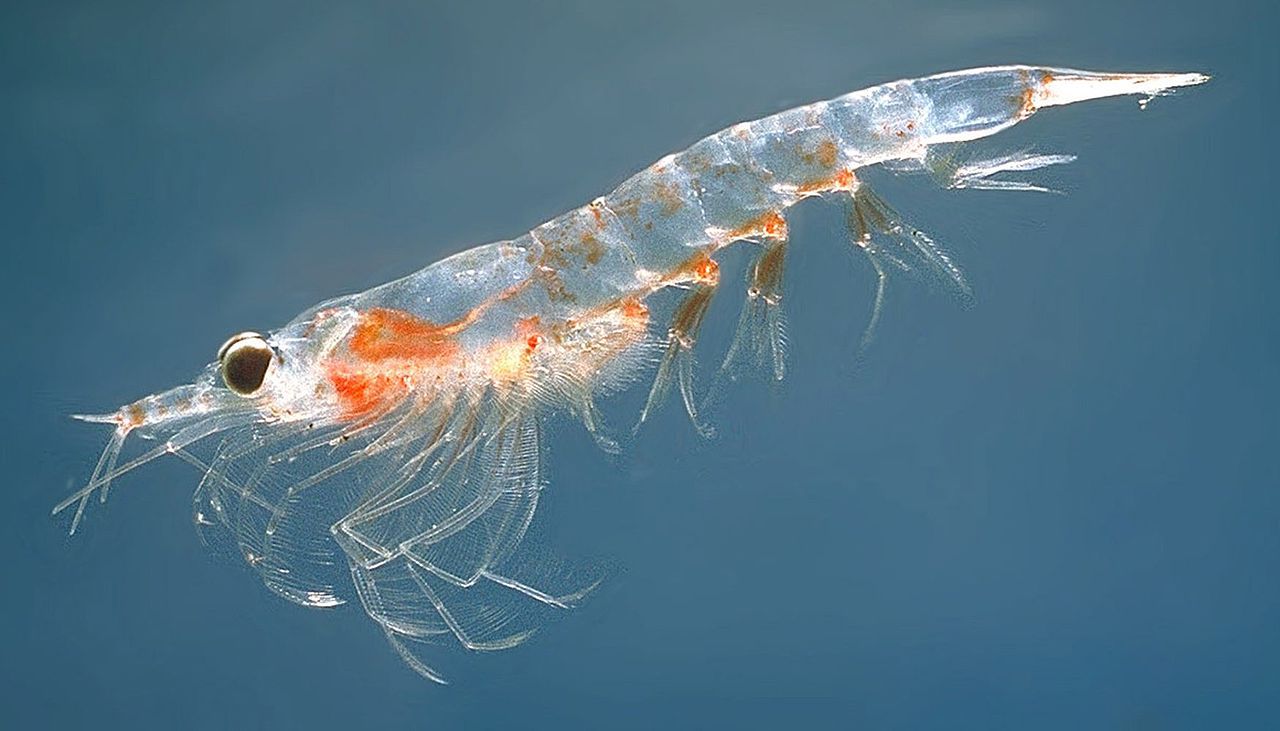 새우 – Shrimp
What does it look like?
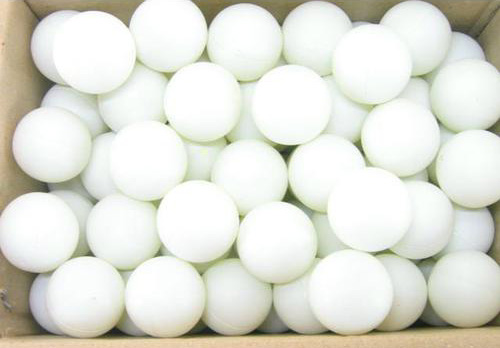 ping pong balls
[Speaker Notes: For Example…..]
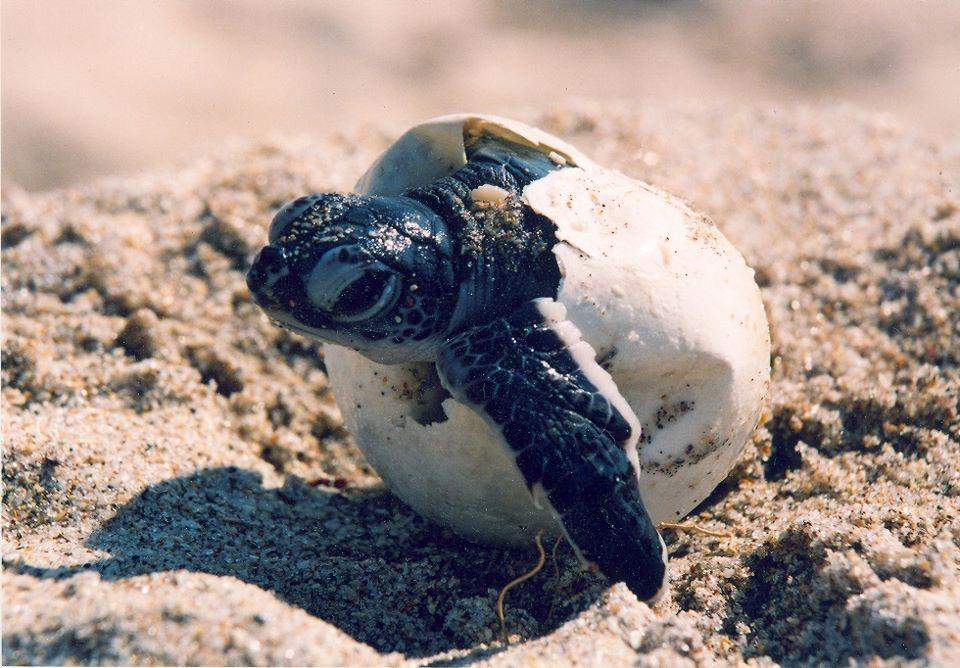 It looks like turtle eggs.
거북이 알 – turtle eggs
What does it look like?
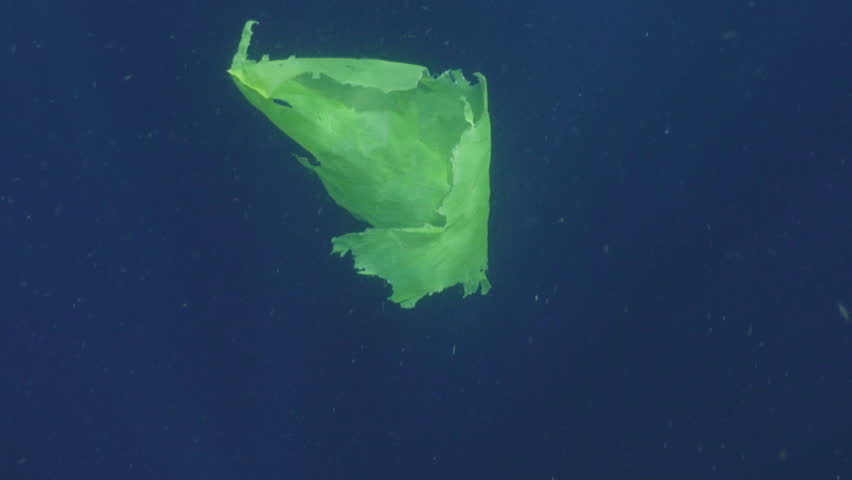 Plastic bag
[Speaker Notes: For Example…..]
It looks like seaweed.
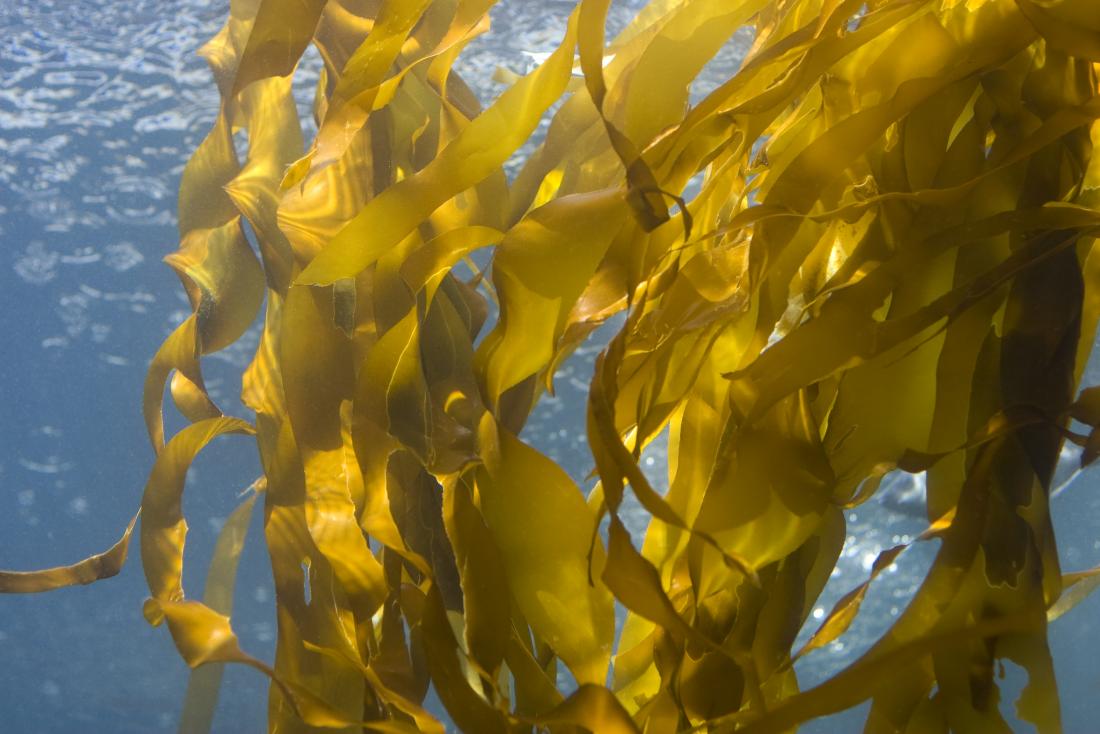 해초 - Seaweed
What does it look like?
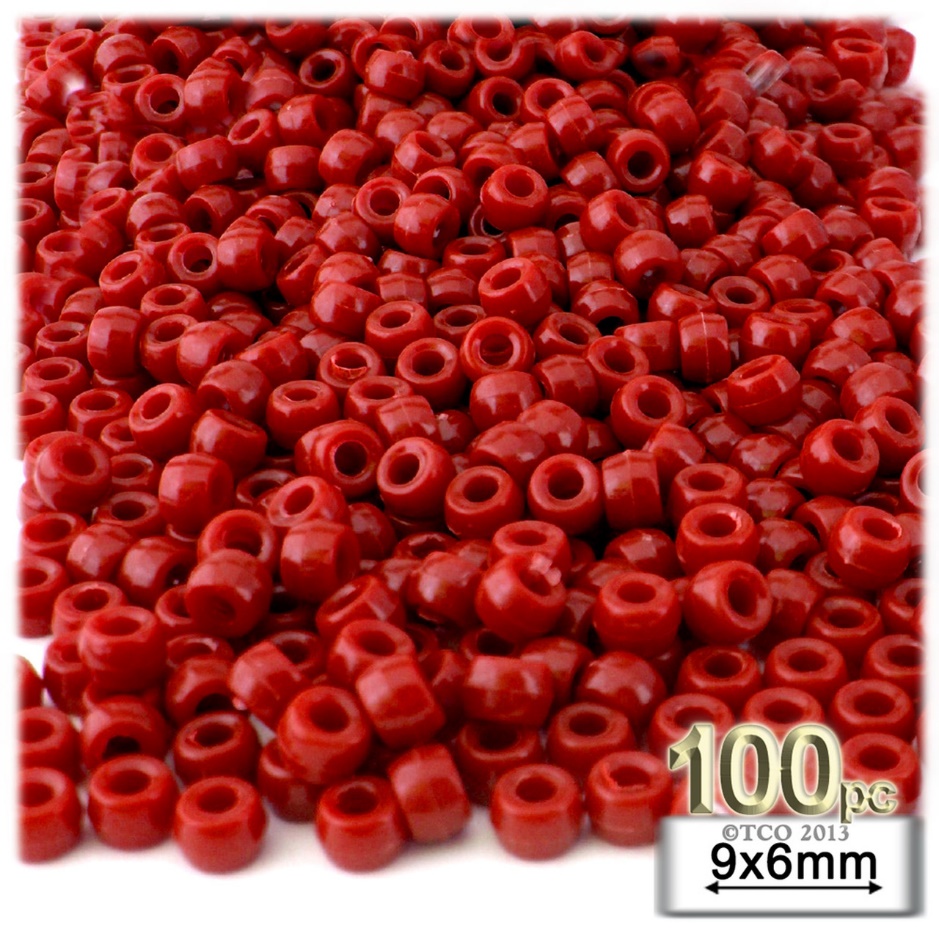 Beads
[Speaker Notes: For Example…..]
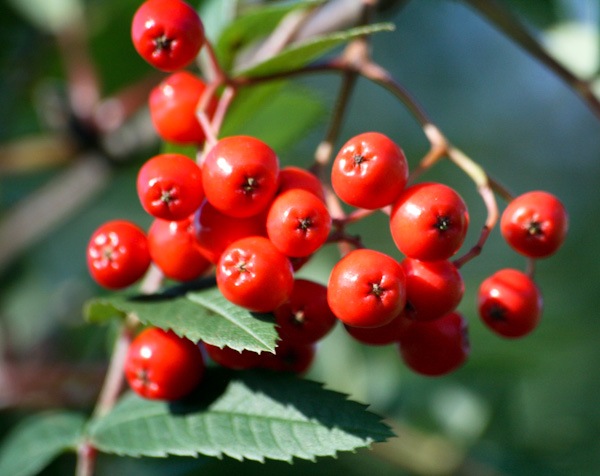 It looks like berries.
산딸기 – berries
What does it look like?
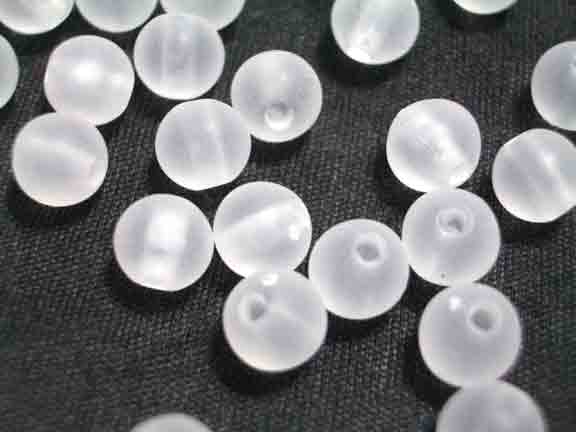 Clear beads
[Speaker Notes: For Example…..]
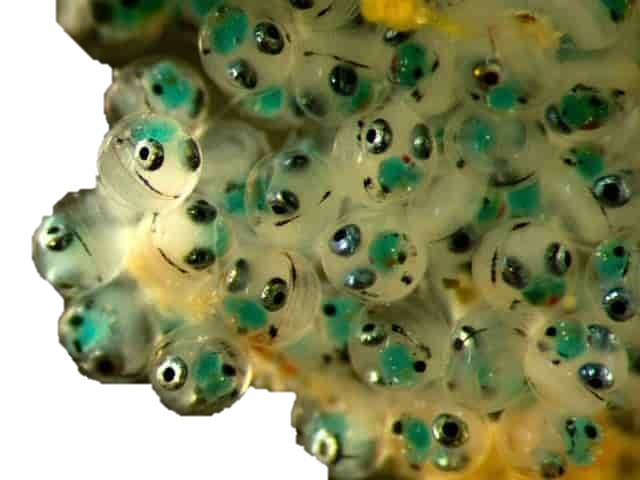 It looks like fish eggs.
생선 알 – fish eggs
What does it look like?
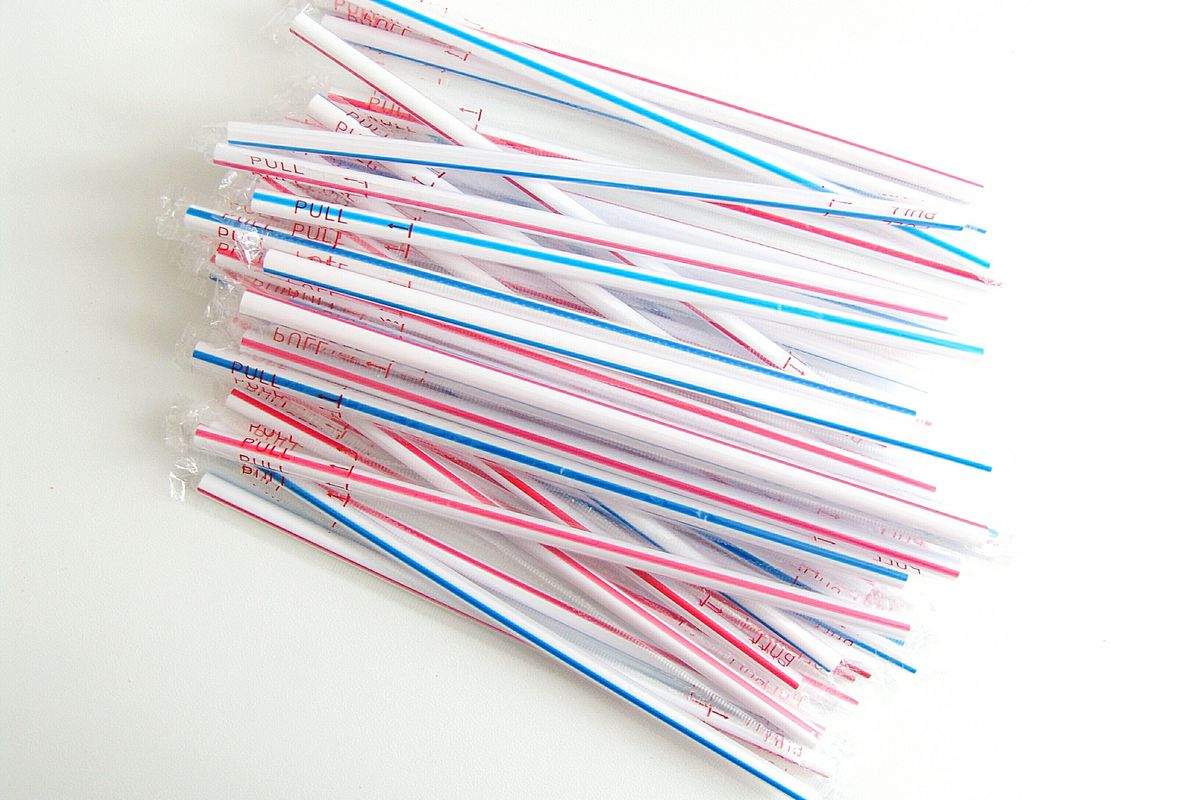 Straws
[Speaker Notes: For Example…..]
What does it look like?
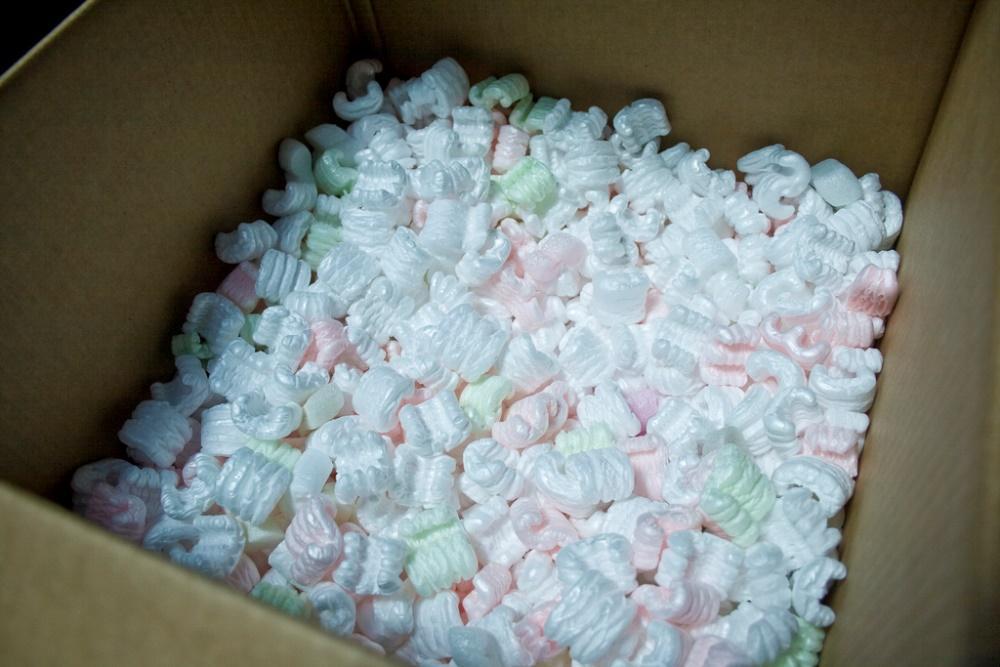 Packing Peanuts
[Speaker Notes: For Example…..]
It looks like grubs.
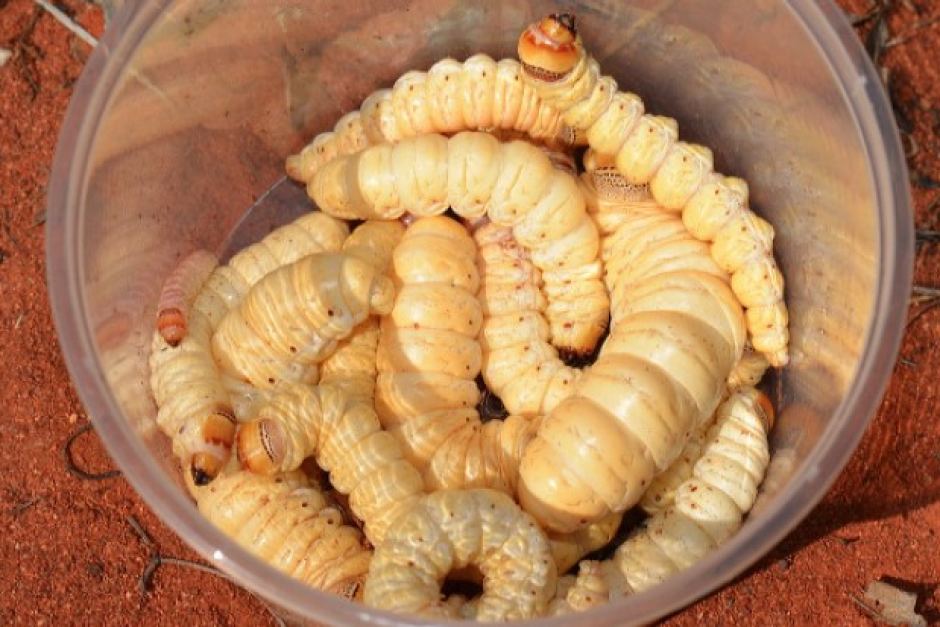 유충 - Grubs
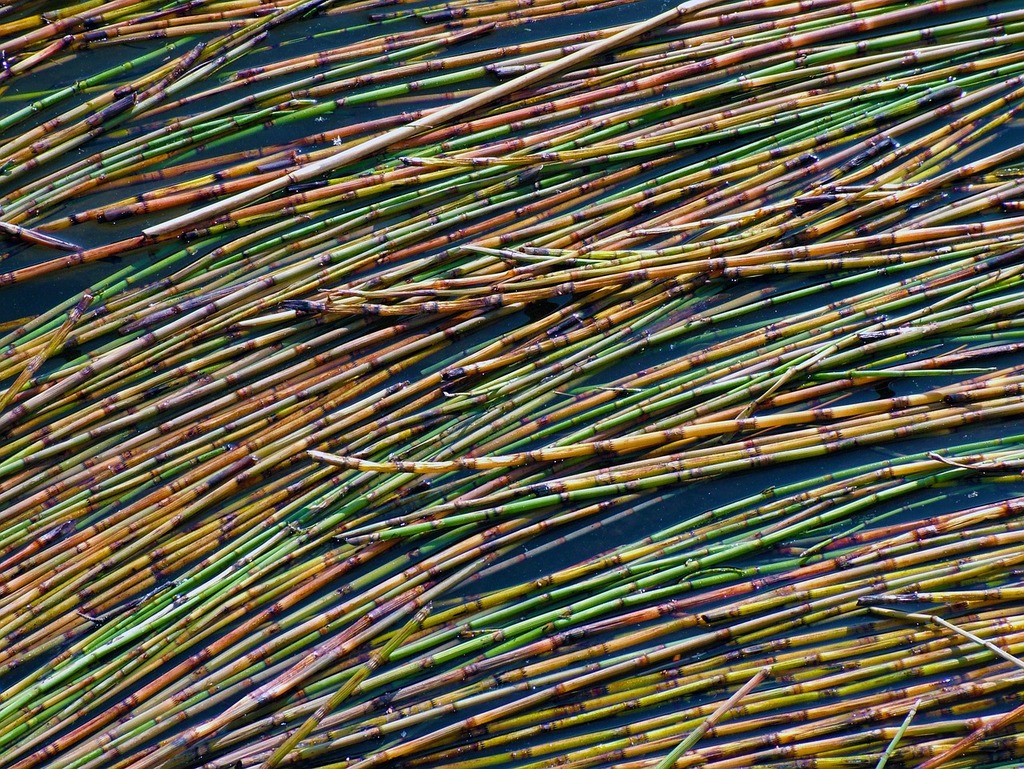 It looks like reeds.
갈대 - Reeds
What does it look like?
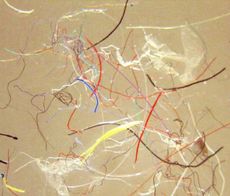 Plastic fibers
[Speaker Notes: For Example…..]
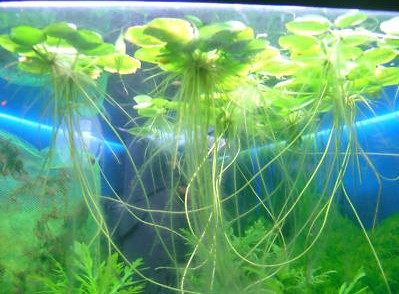 It looks like roots.
뿌리 - Roots
How can we help Earth?
____ the 
trash in the _________.
Put
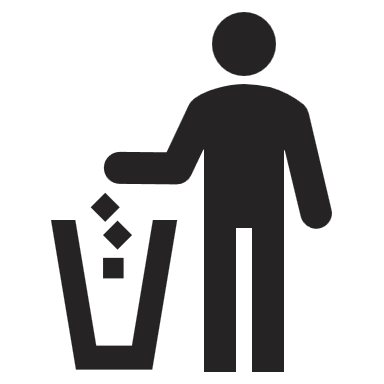 trash can